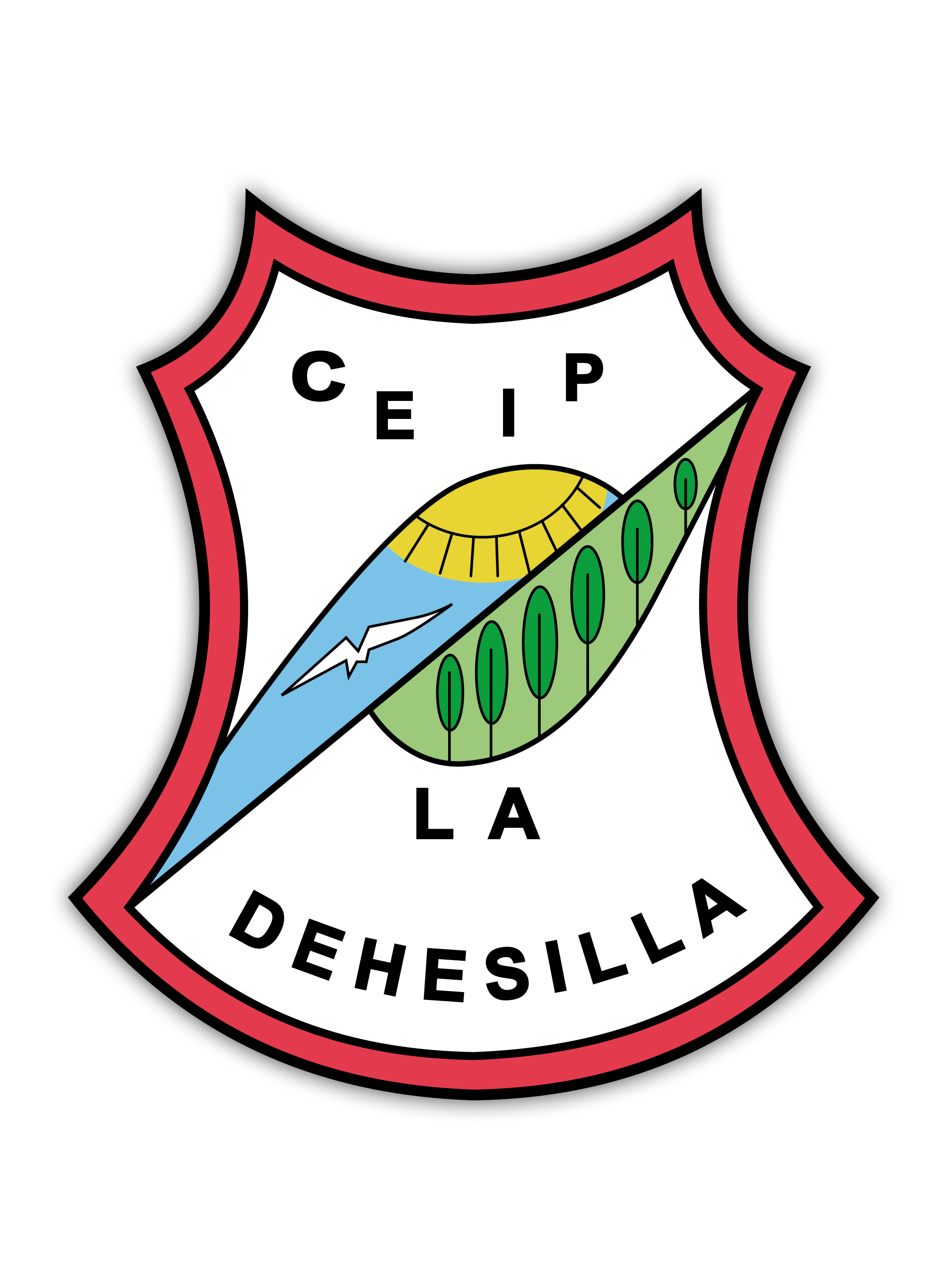 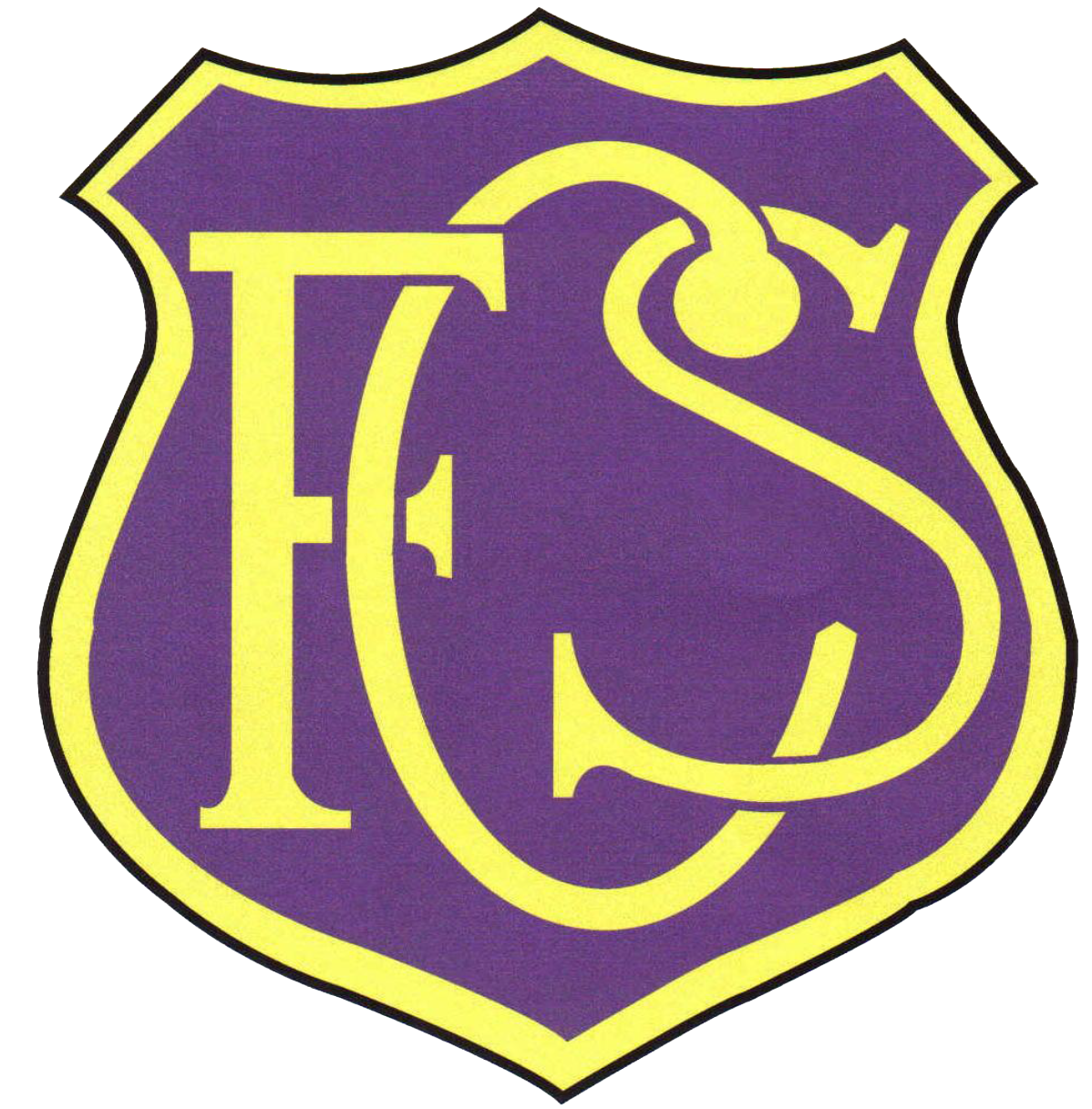 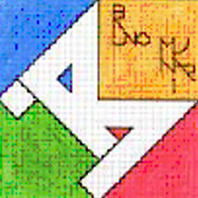 “COME WITH US”eTwinning PROJECT
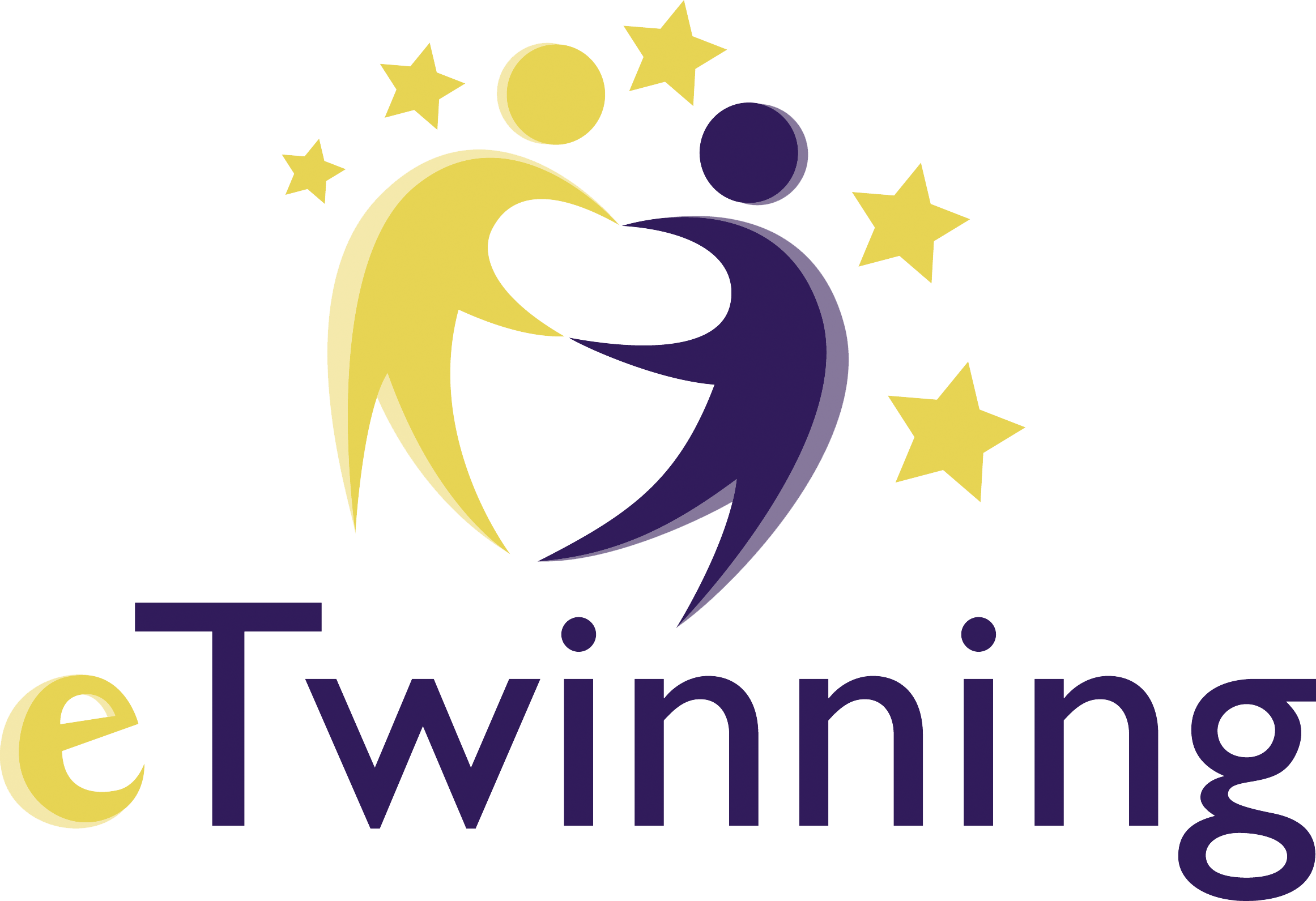 TOPIC 2: BUILDINGS
CLASSI TERZE- CARDINAL MASSAIA
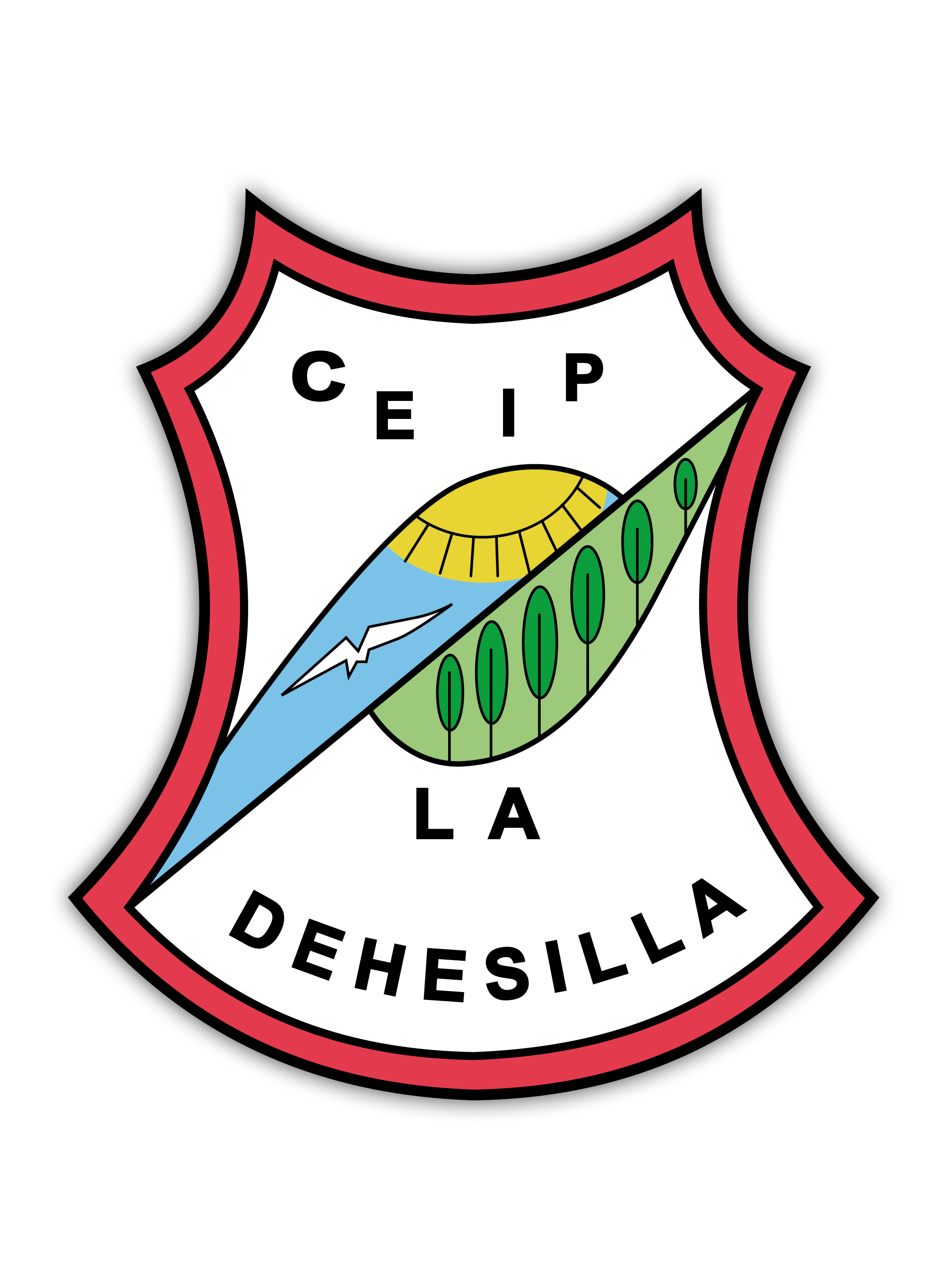 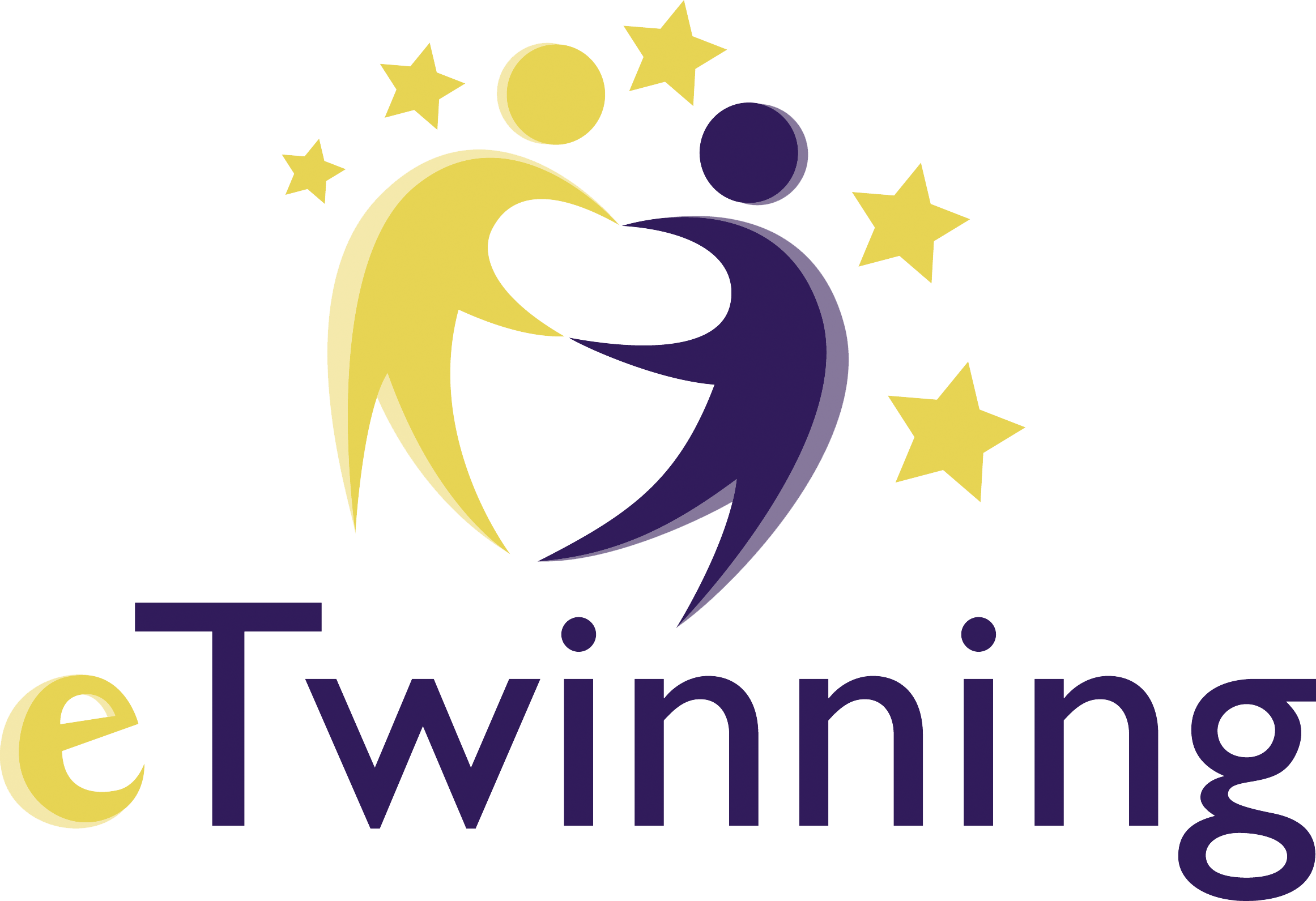 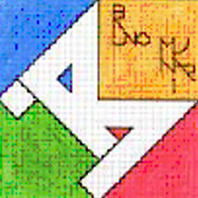 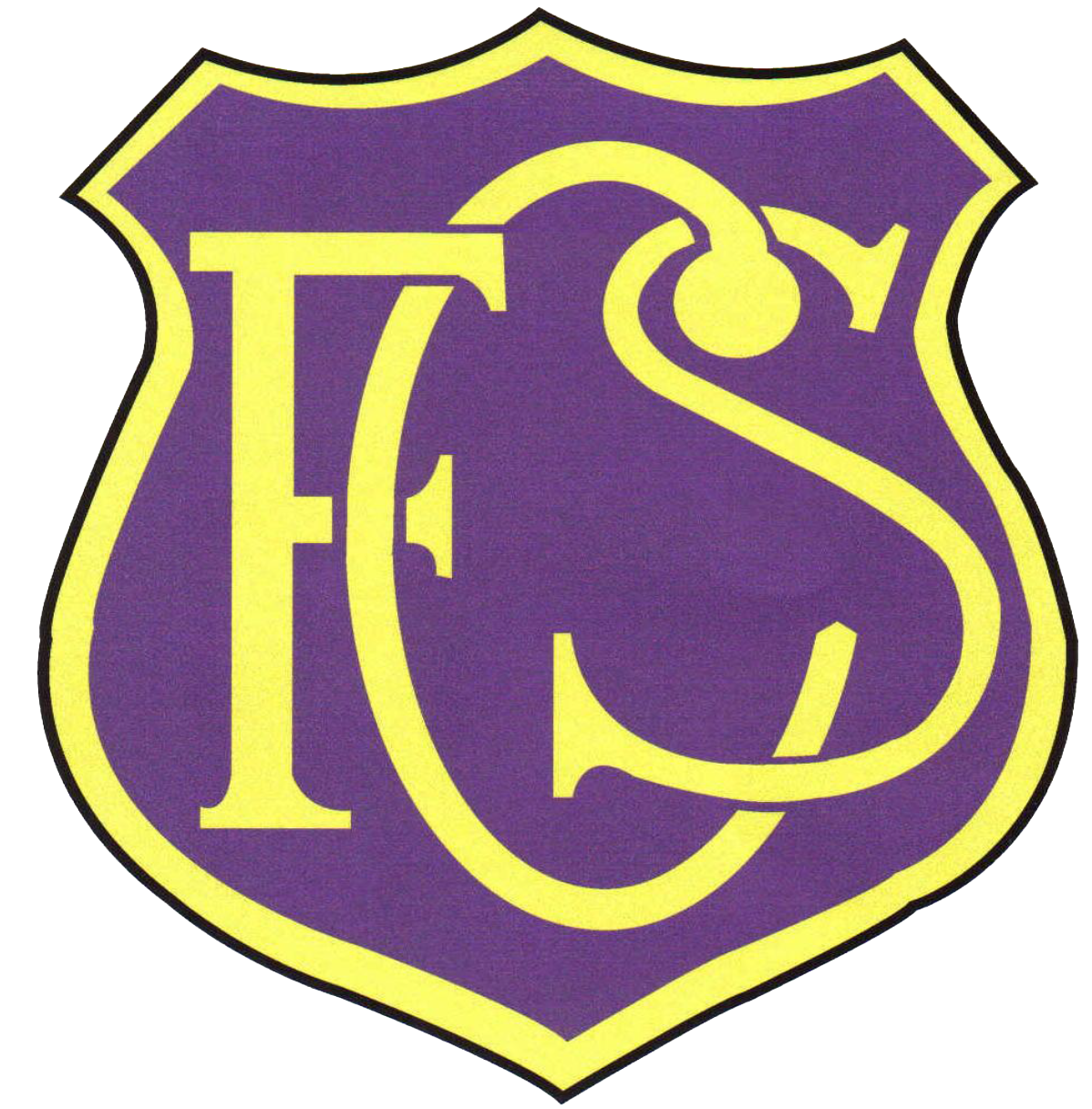 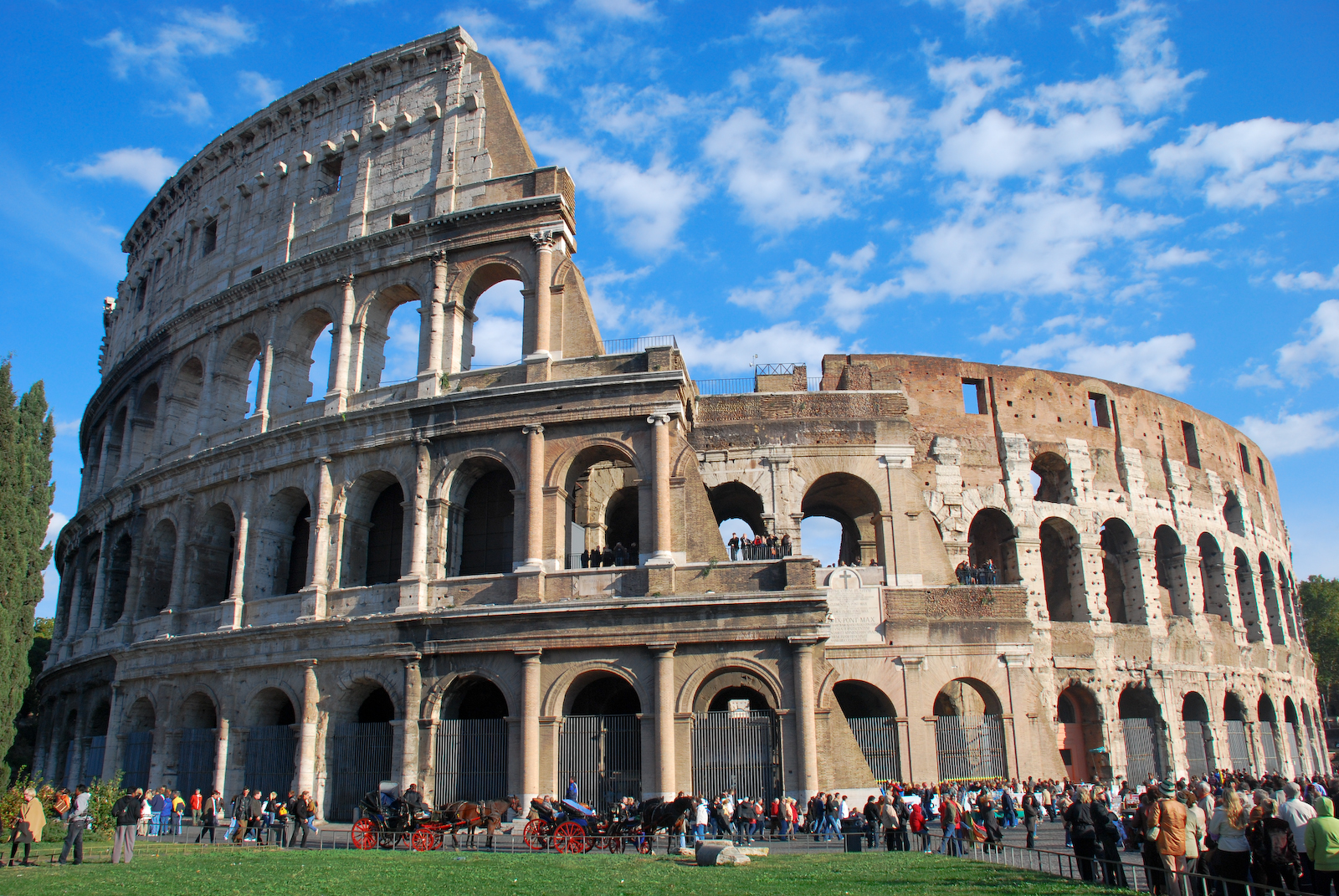 ROME: THE ETERNAL CITY
ROME IS BEST KNOWN FOR ITS ANCIENT RUINS
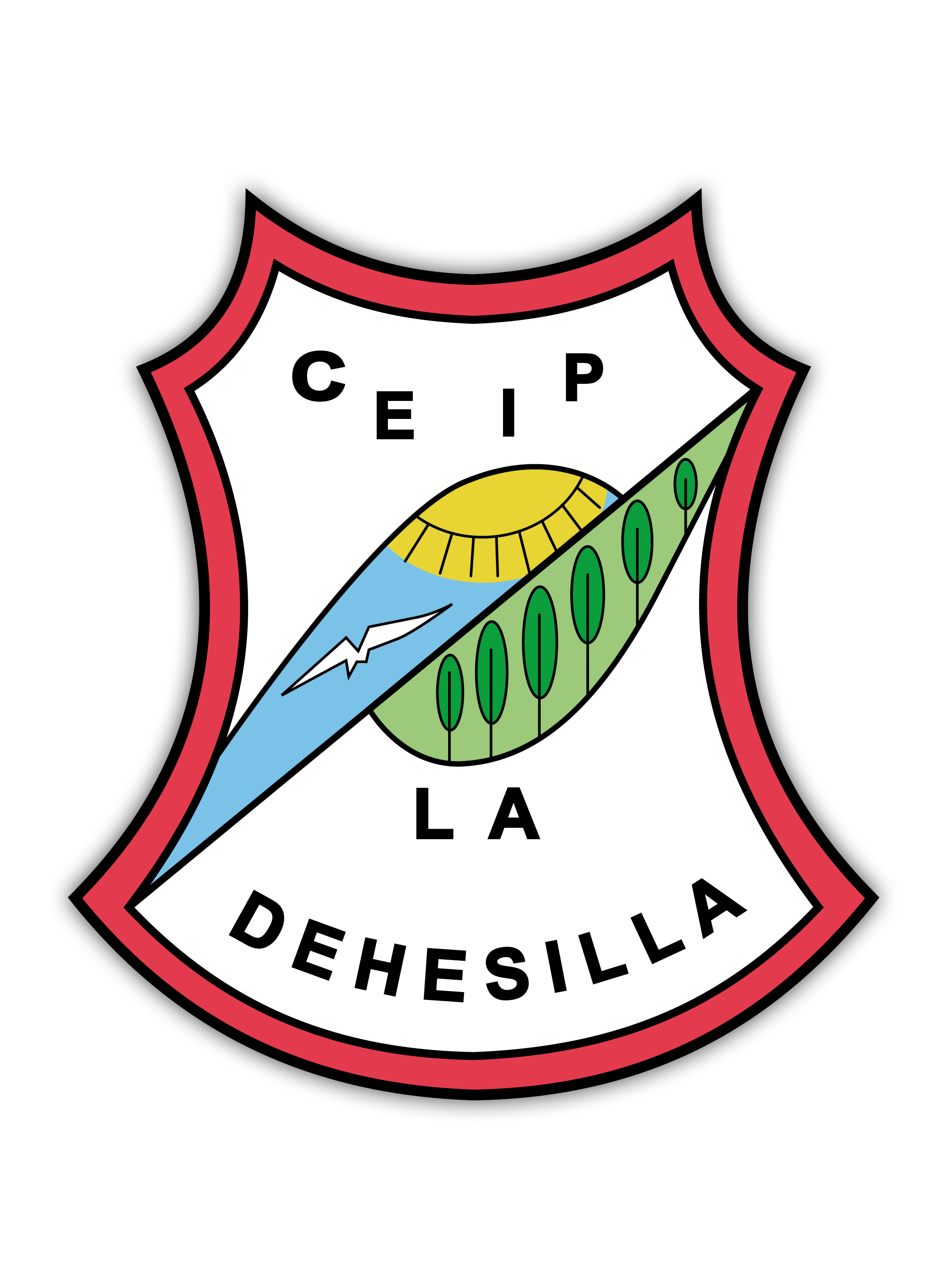 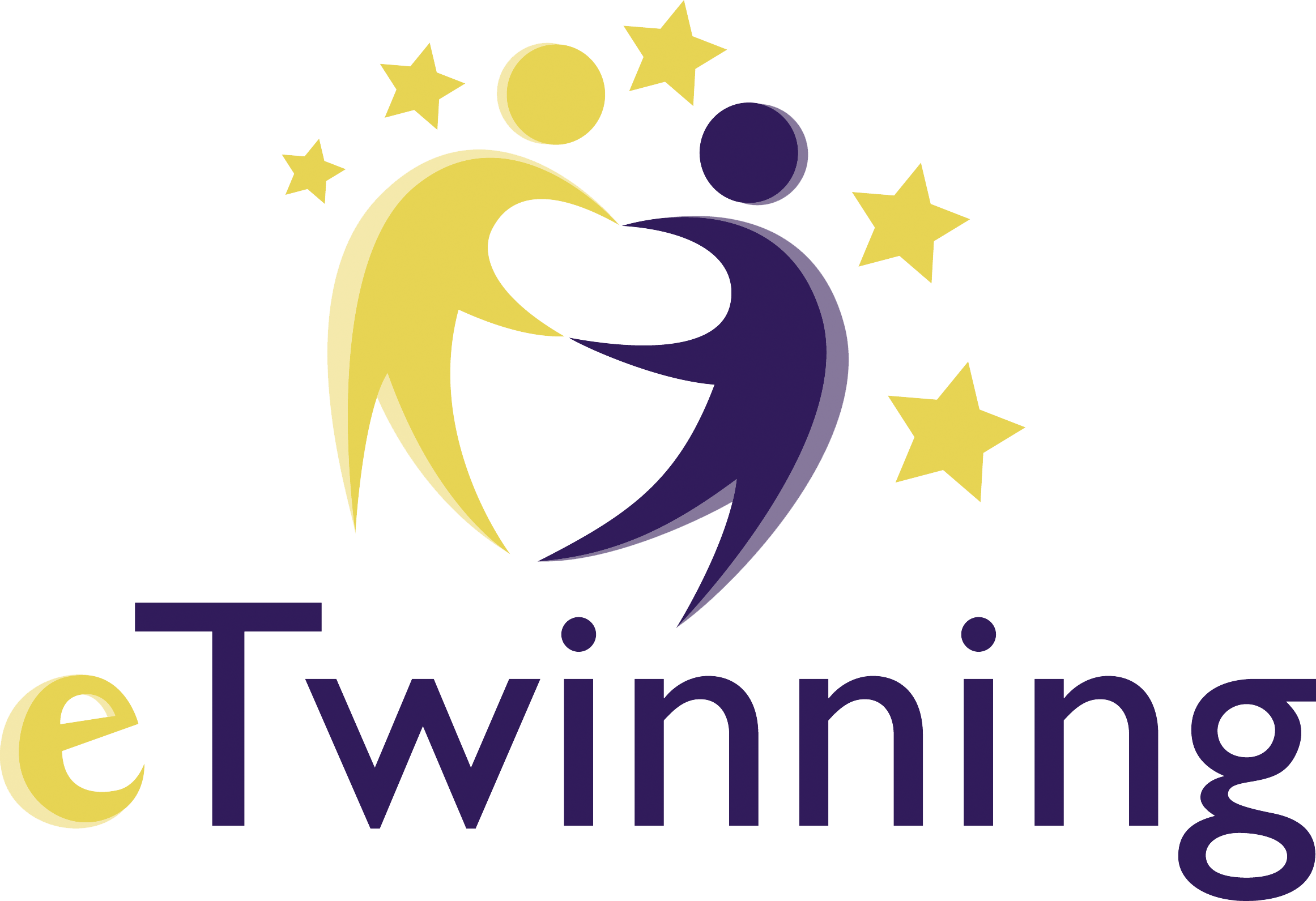 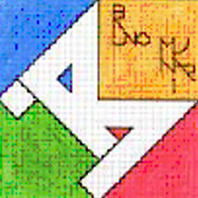 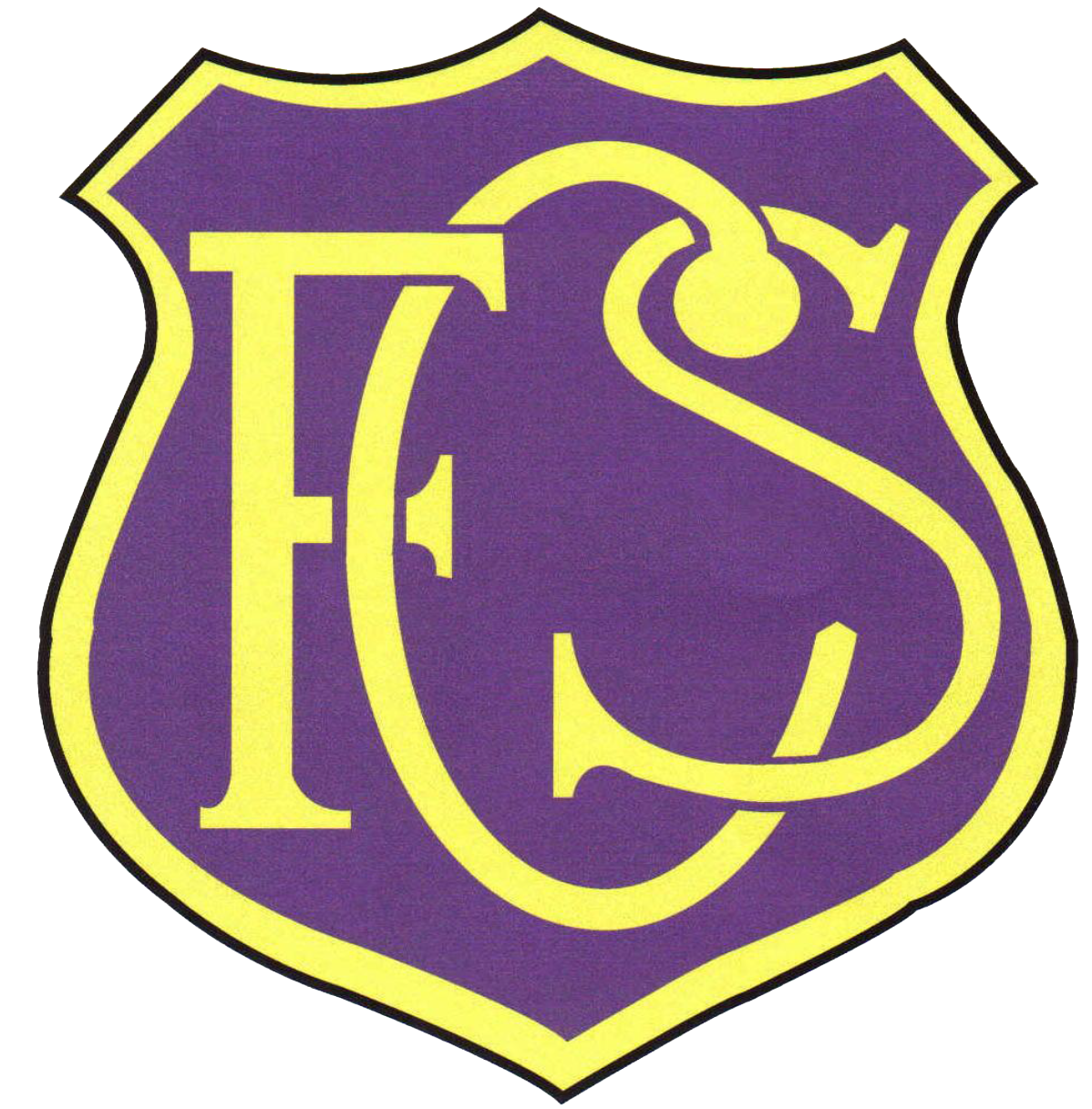 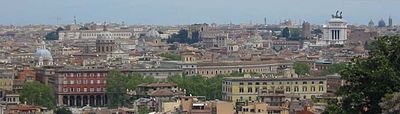 BUT DURING THE RENAISSANCE AND BAROQUE PERIOD, WONDERFUL BUILDINGS WERE BUILT.
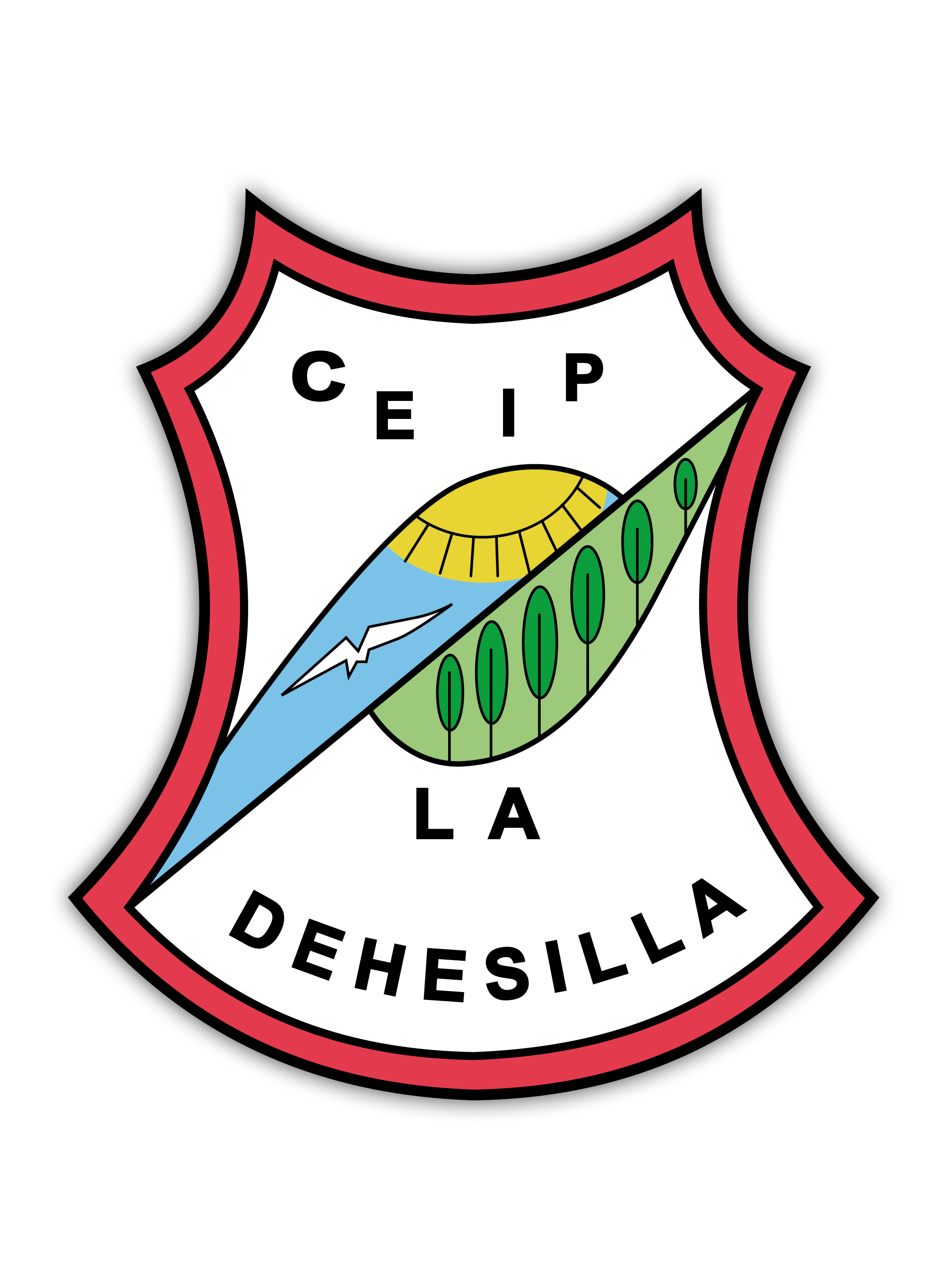 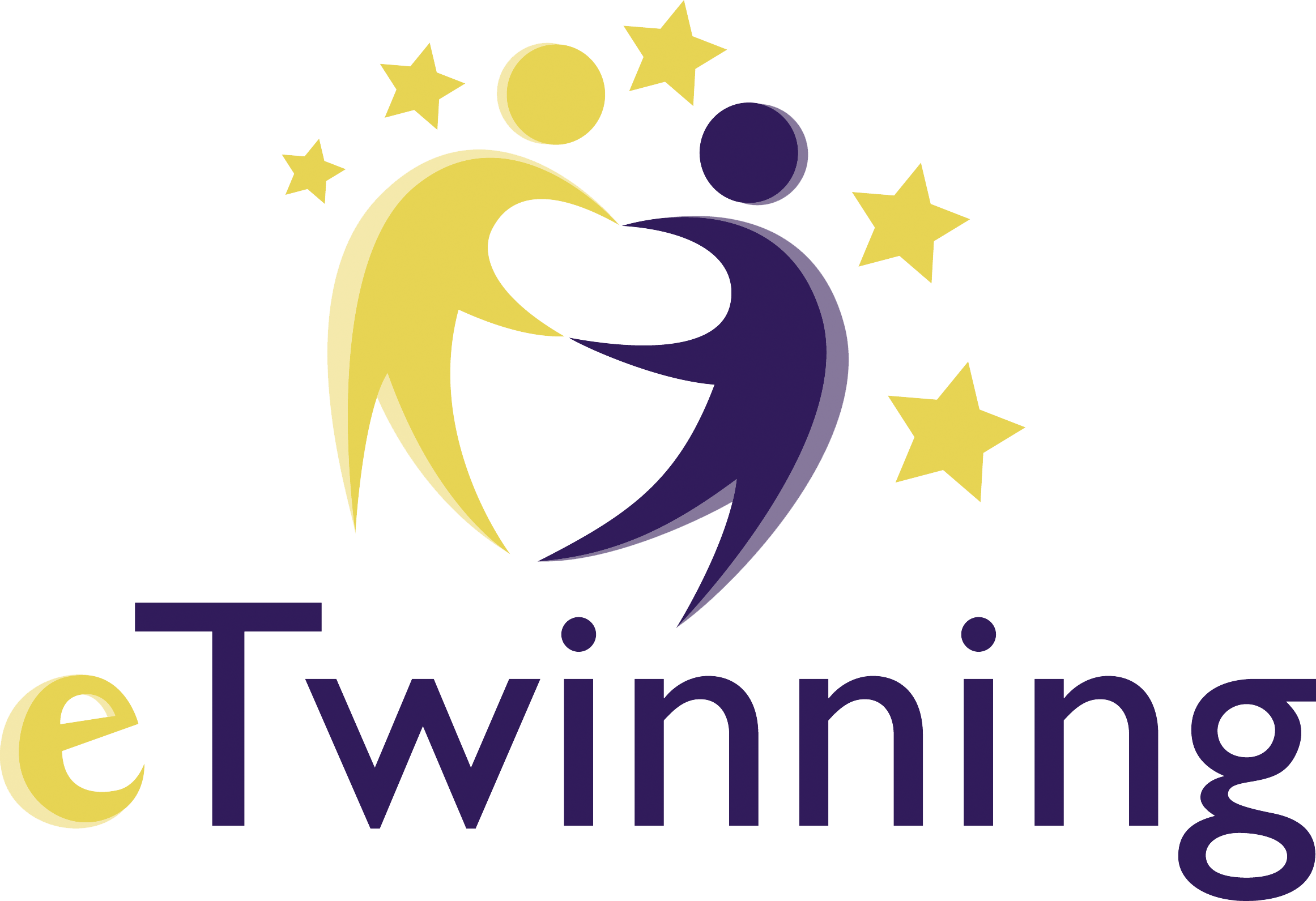 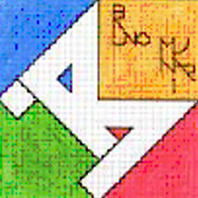 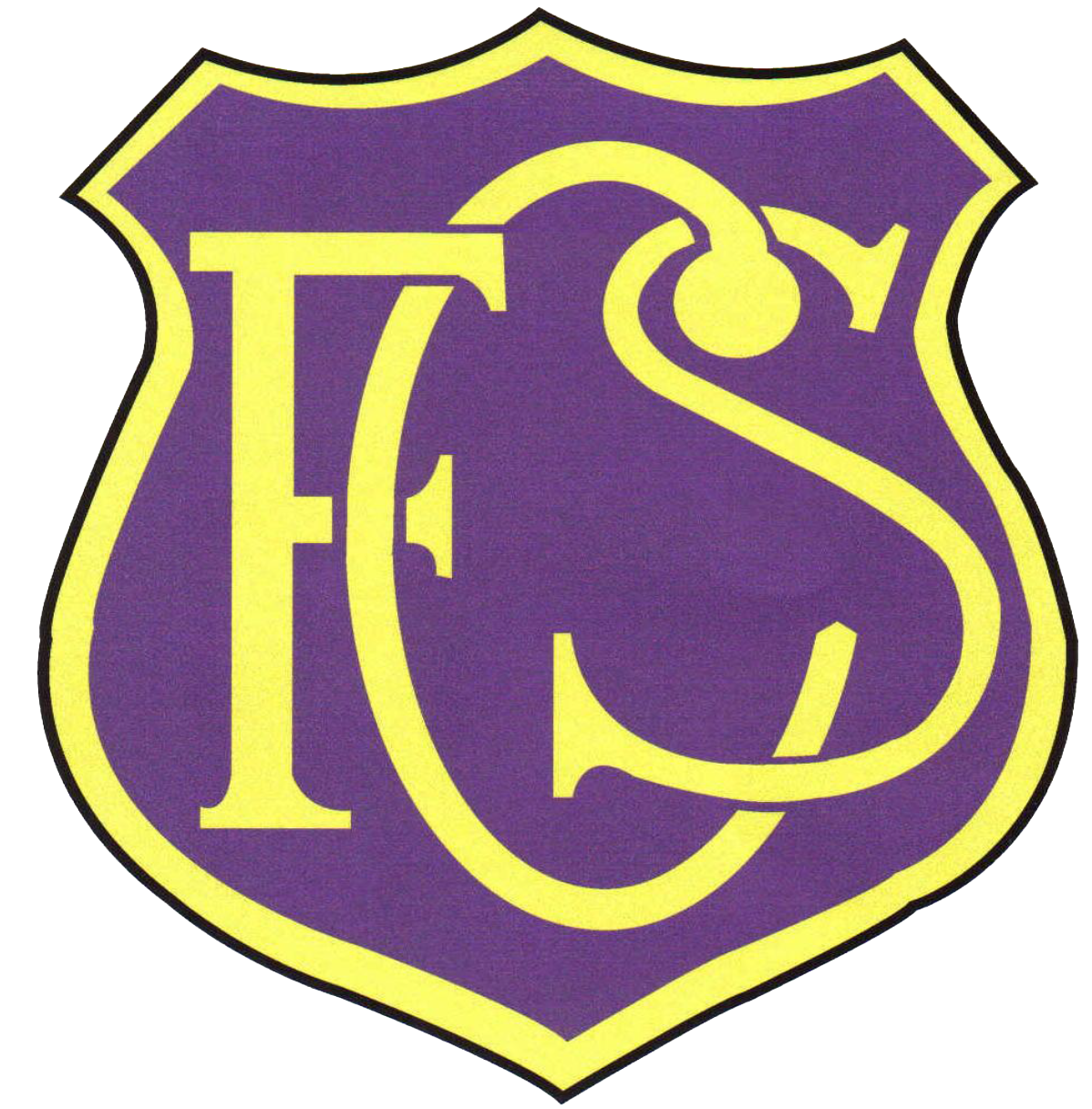 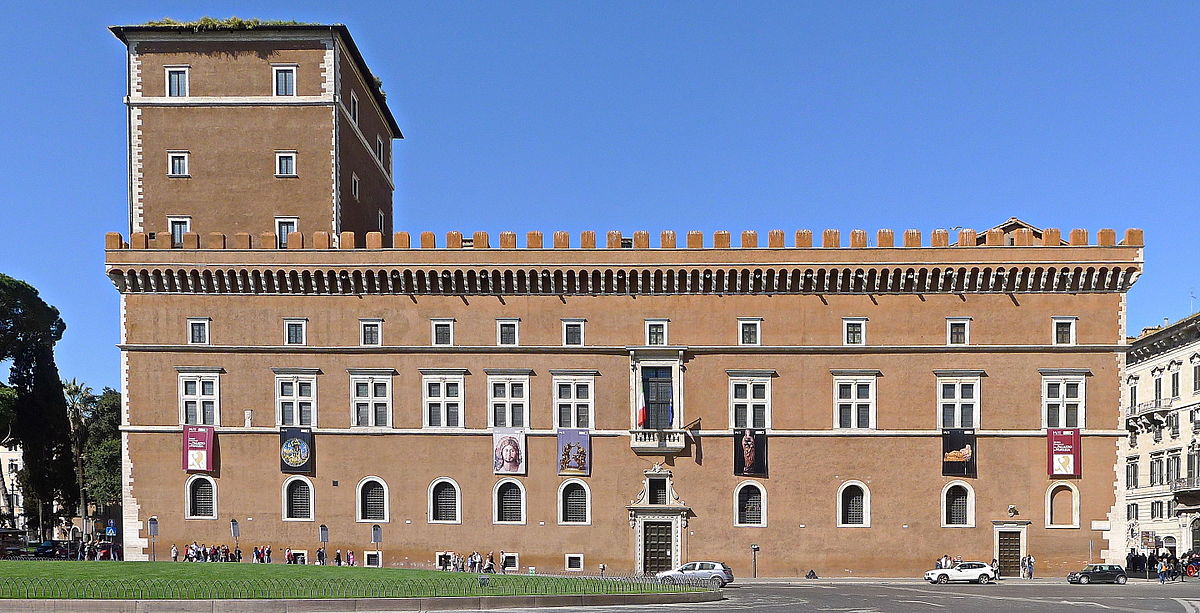 PALAZZO VENEZIA
IT IS THE HOME OF NATIONAL MUSEUM. MUSSOLINI HAD HIS OFFICE IN THIS PALACE AND USED ITS BALCONY FOR HIS SPEECHES.
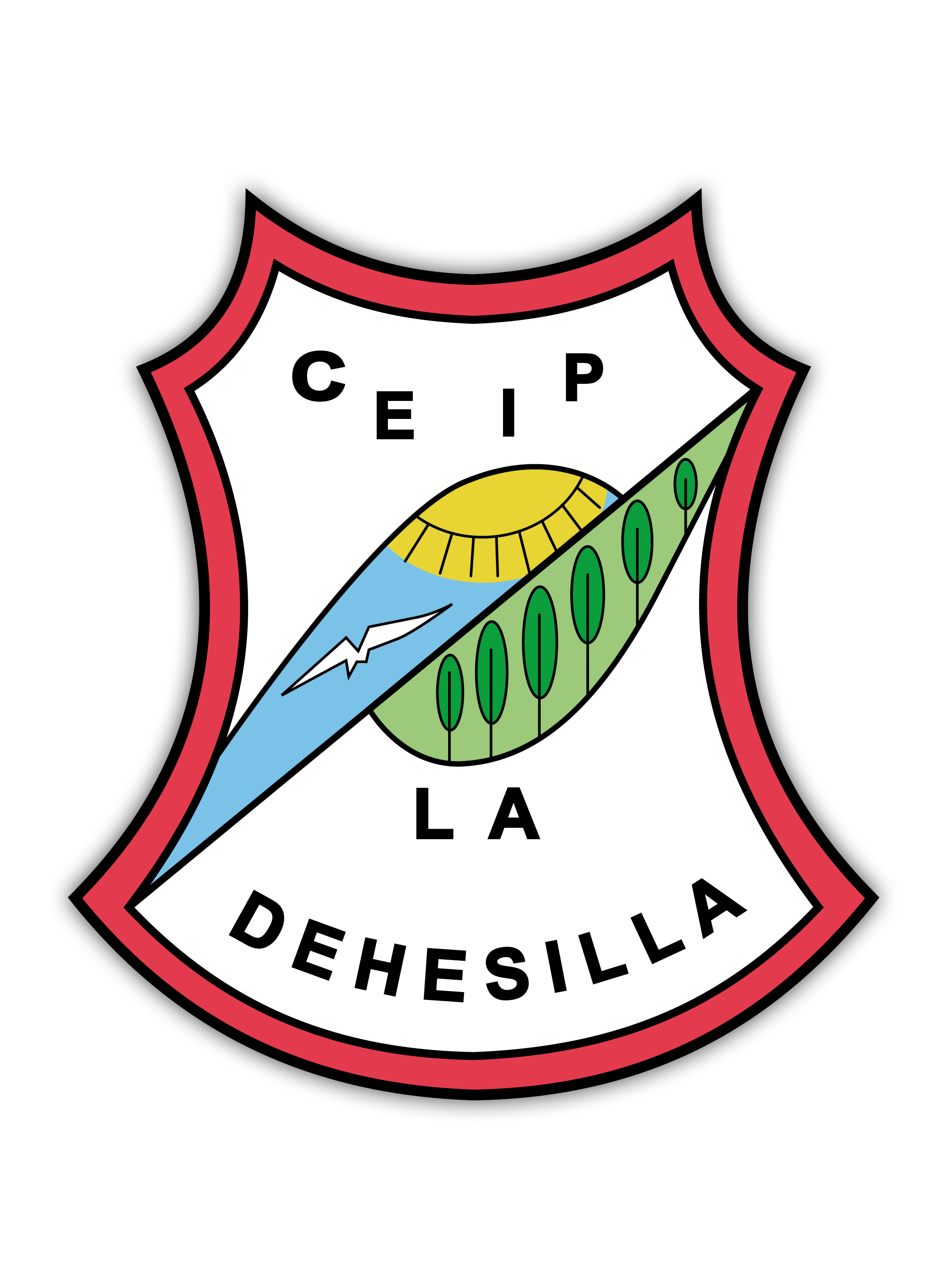 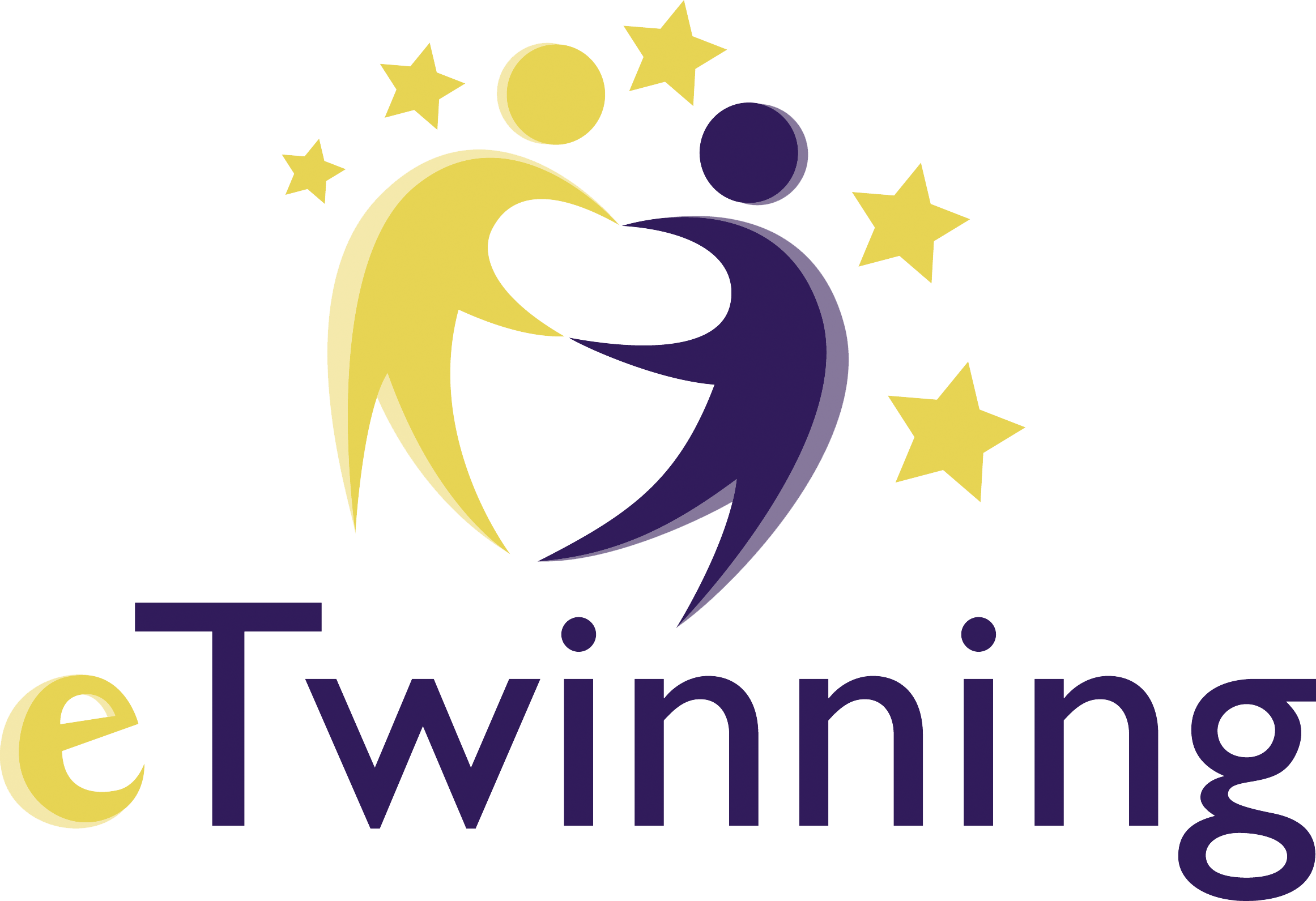 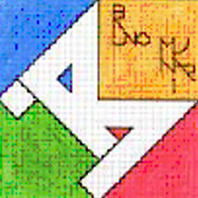 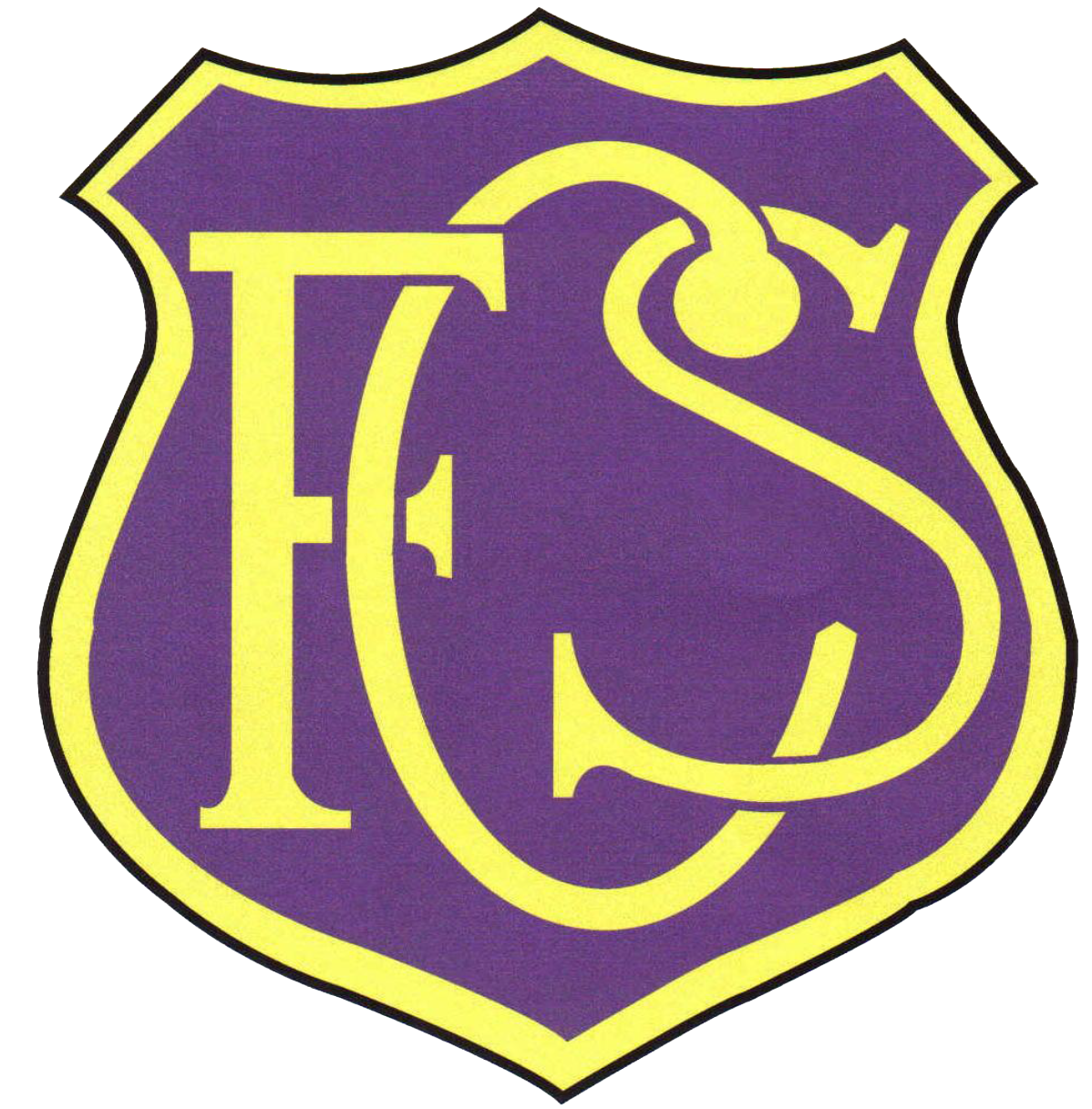 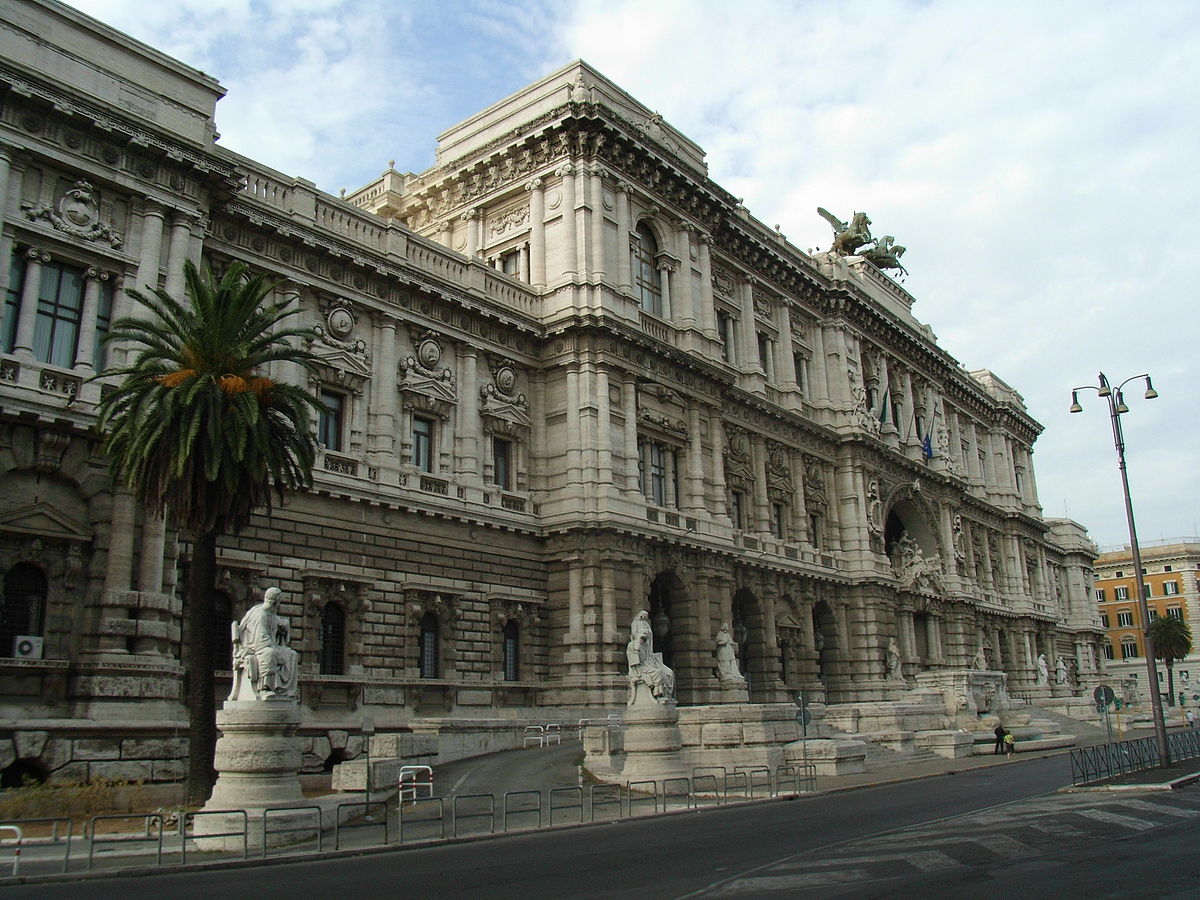 PALACE OF JUSTICE
PEOPLE OFTEN REFER TO IT AS “PALAZZACCIO” WHICH MEANS BAD PALACE BECAUSE OF ITS HUGE DIMENSIONS AND EXAGGERATED DECORATIONS.
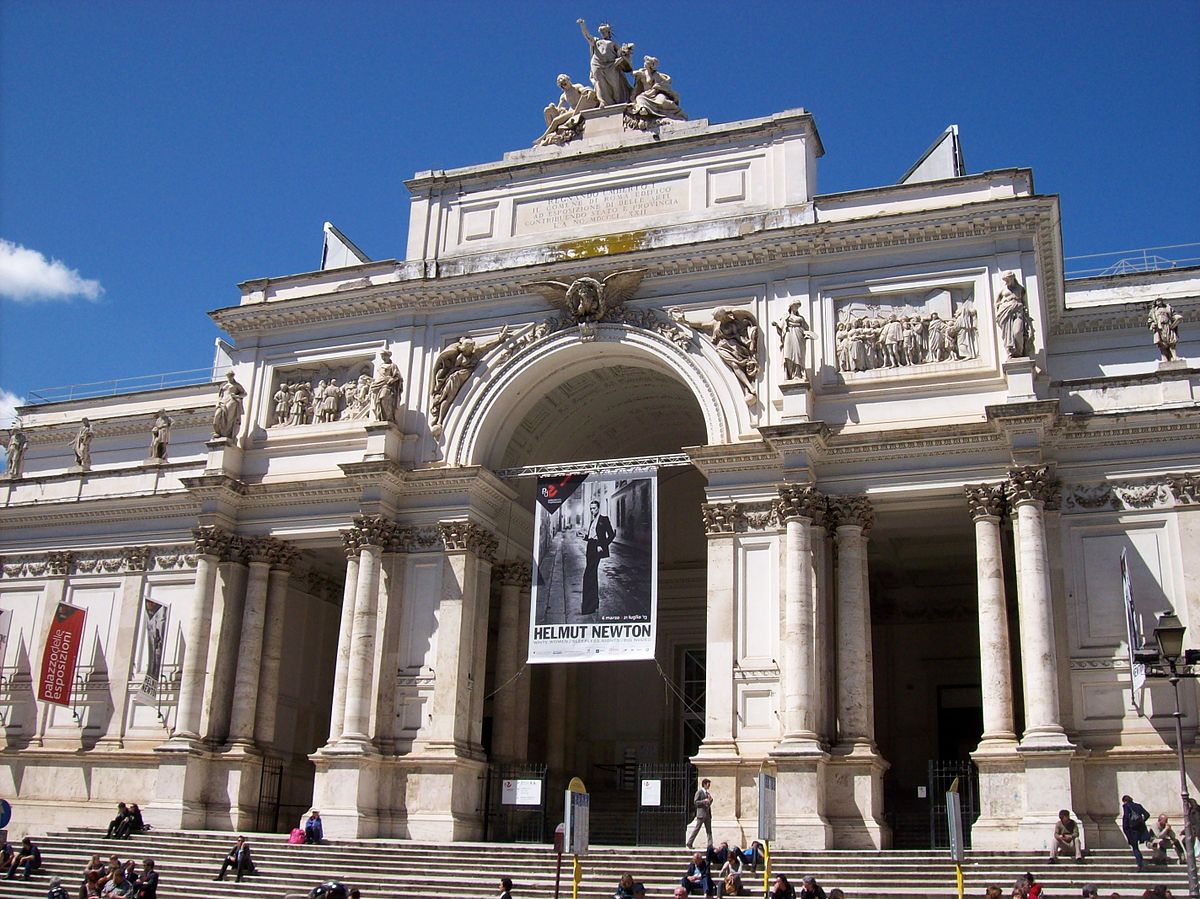 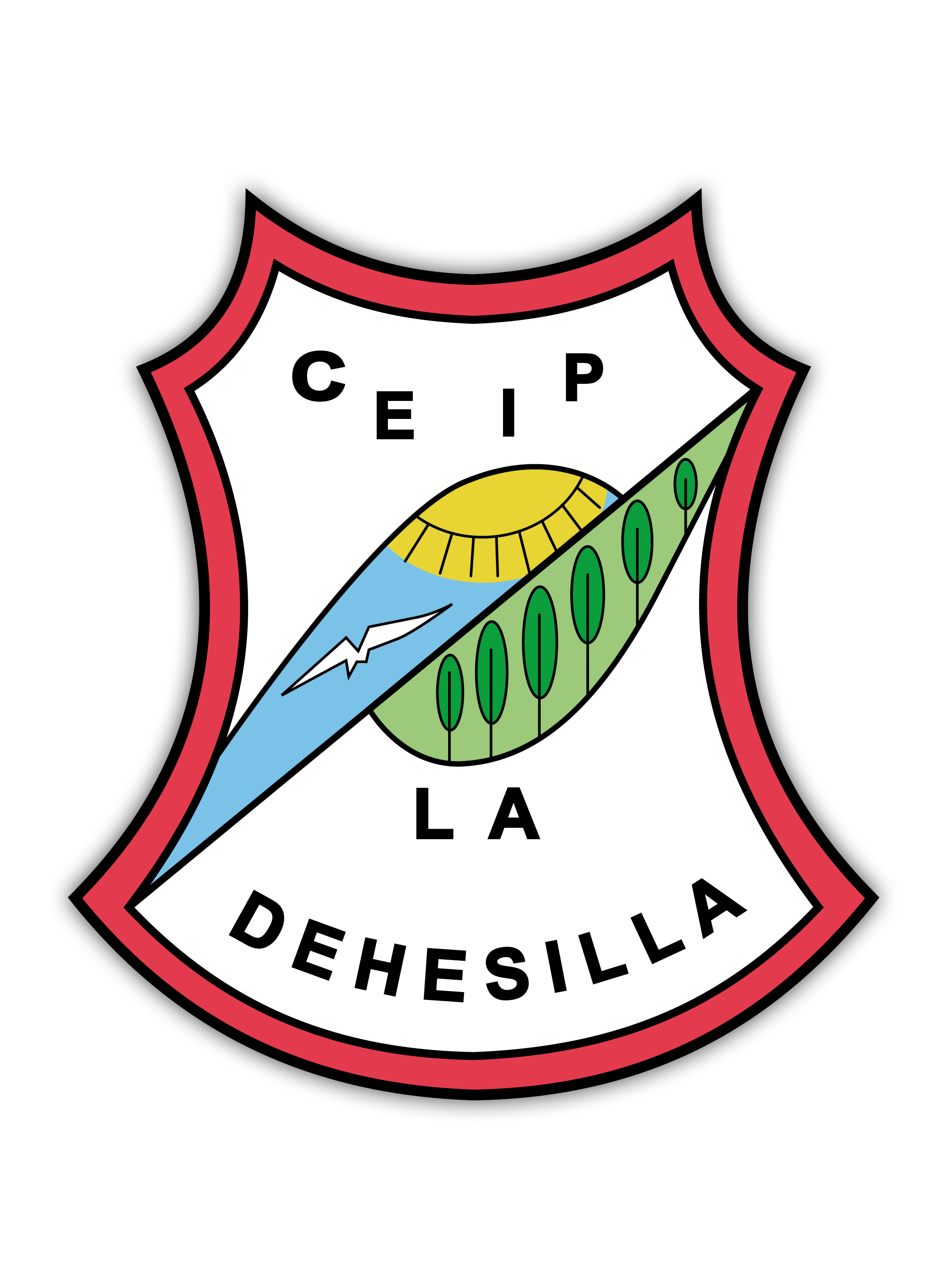 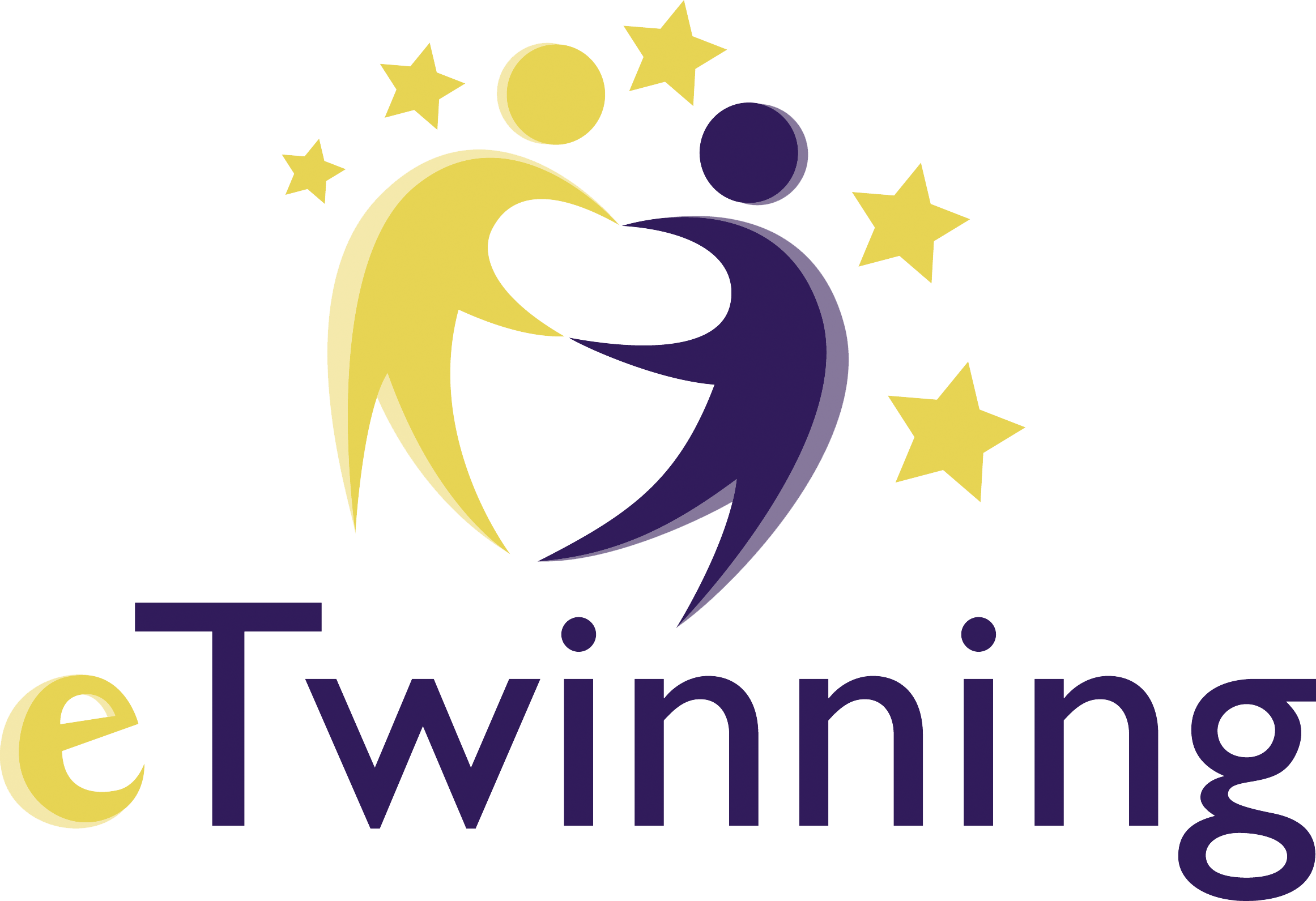 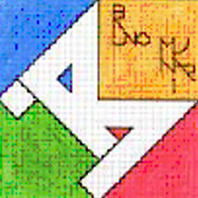 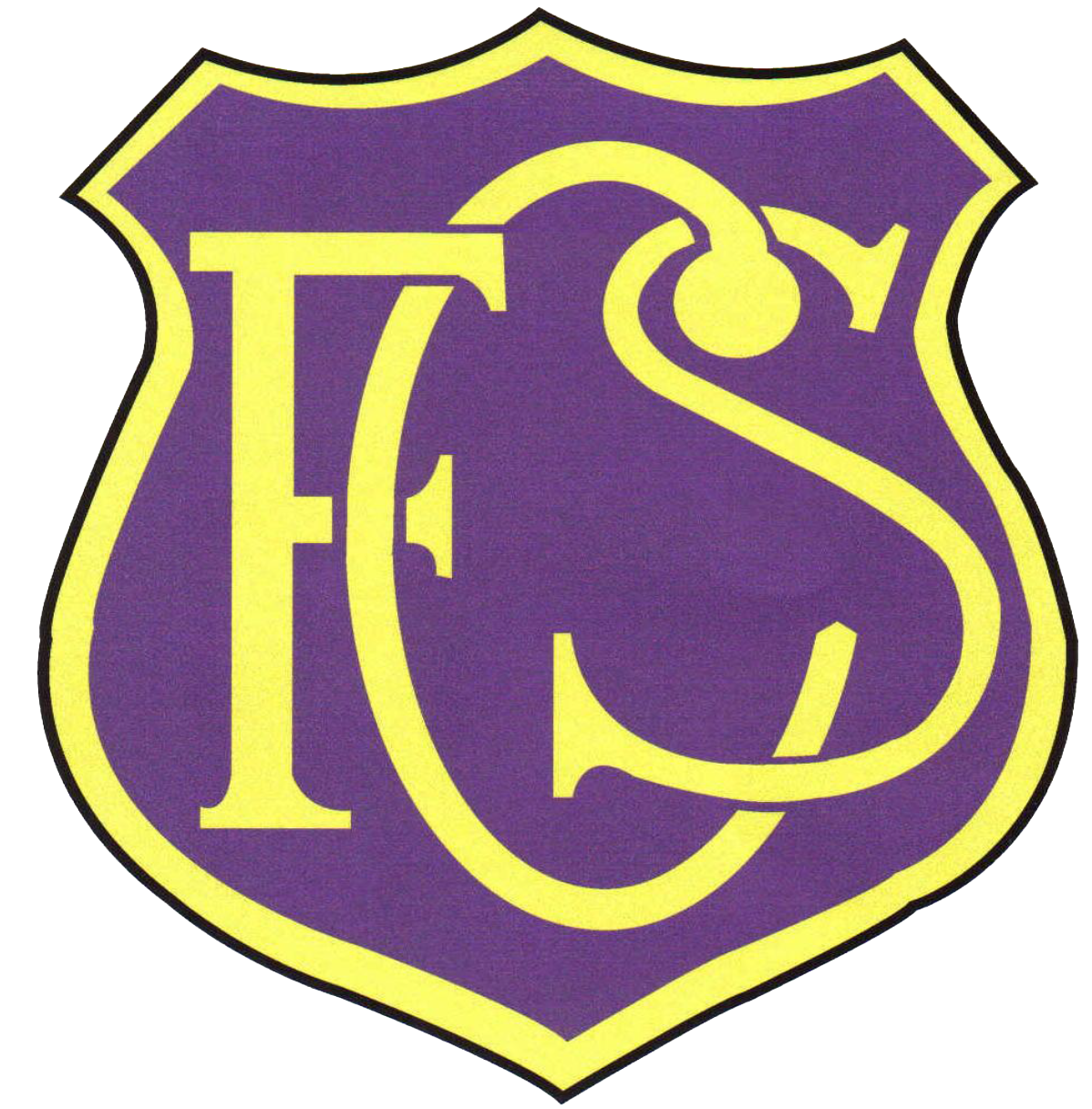 EXHIBITION PALACE
IT IS HOME OF IMPORTANT EVENTS AND ART EXHIBITIONS.
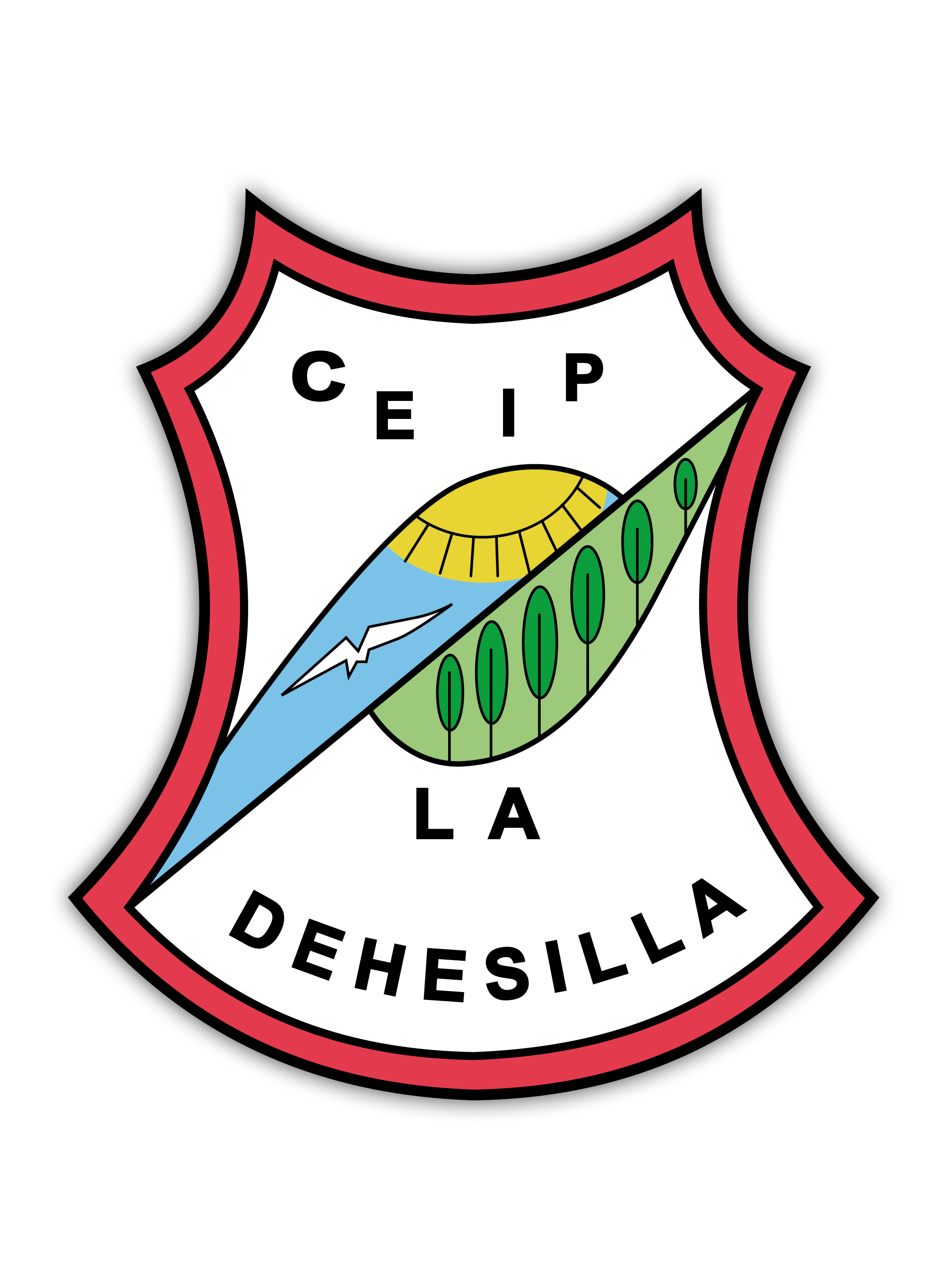 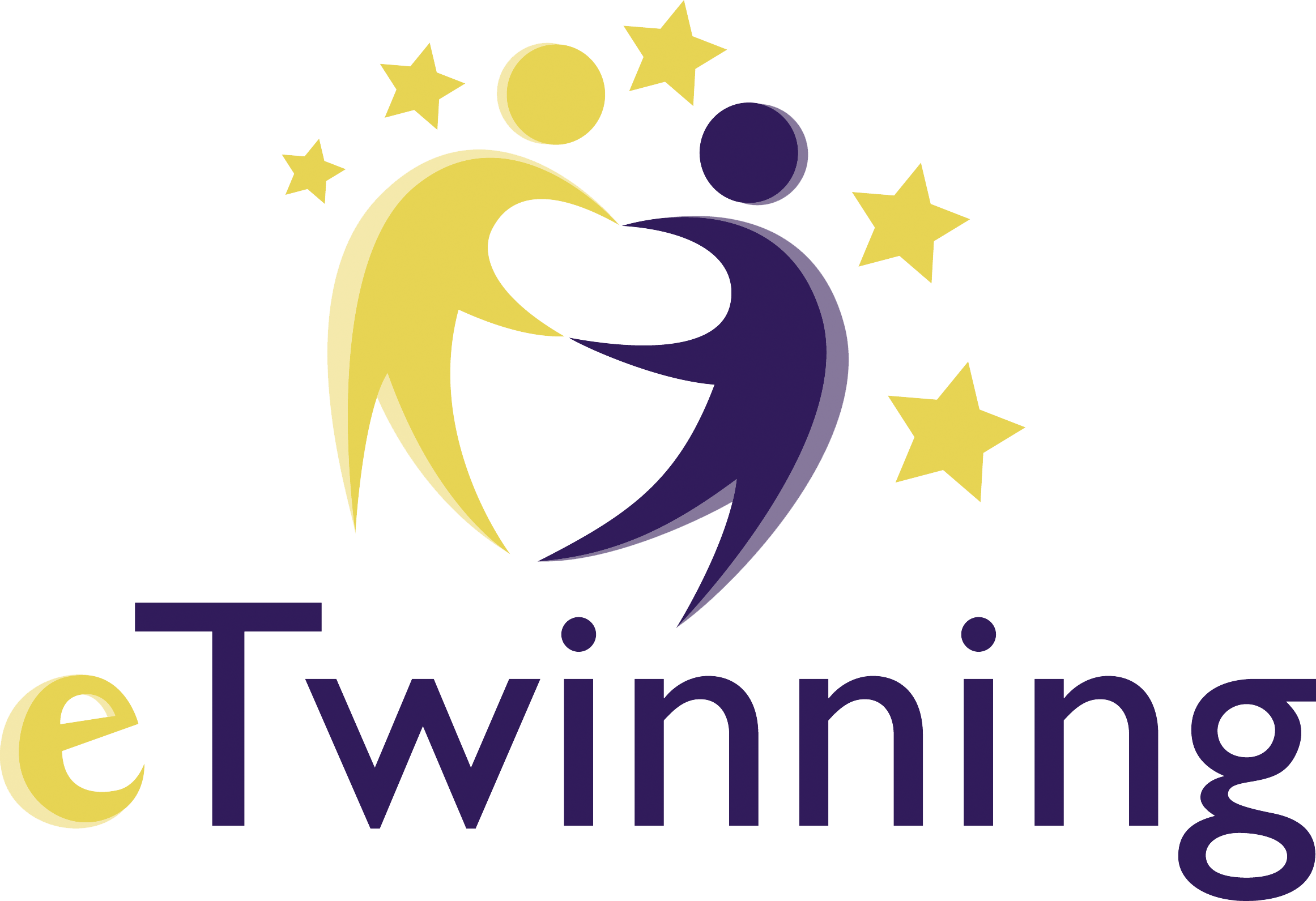 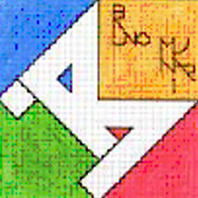 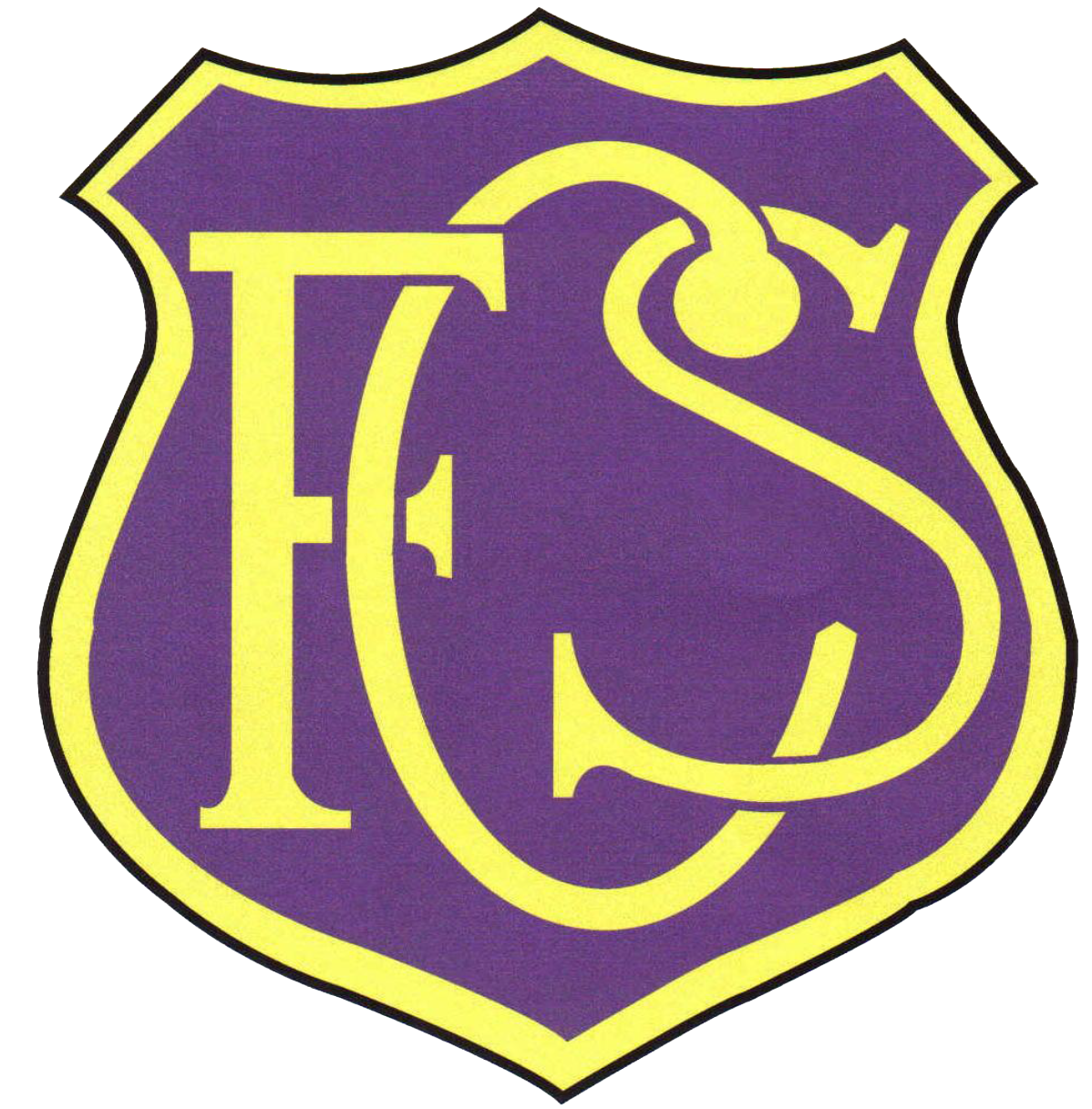 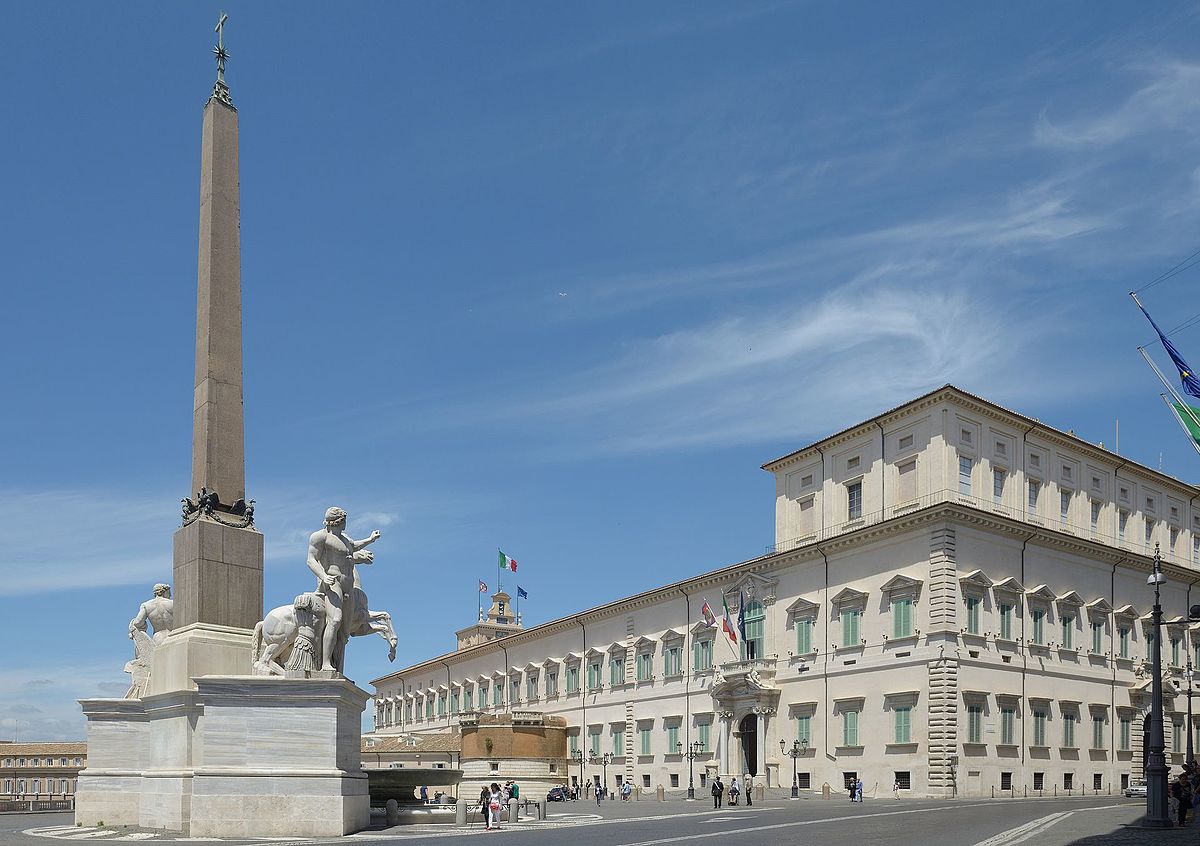 QUIRINAL PALACE
IT IS ONE OF THE SYMBOLS OF THE ITALIAN STATE. IT IS THE RESIDENCE OF THE PRESIDENT OF THE REPUBLIC.
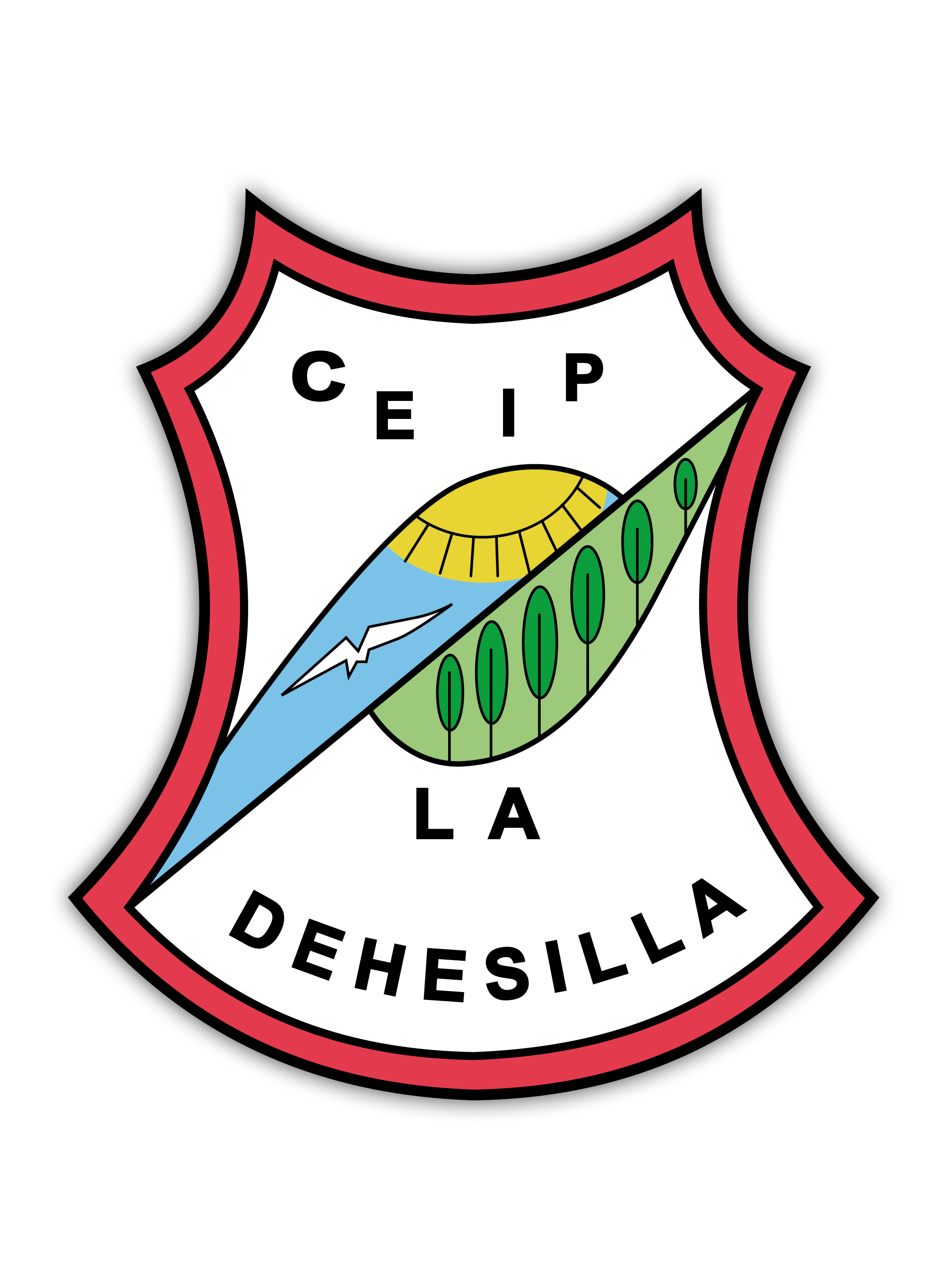 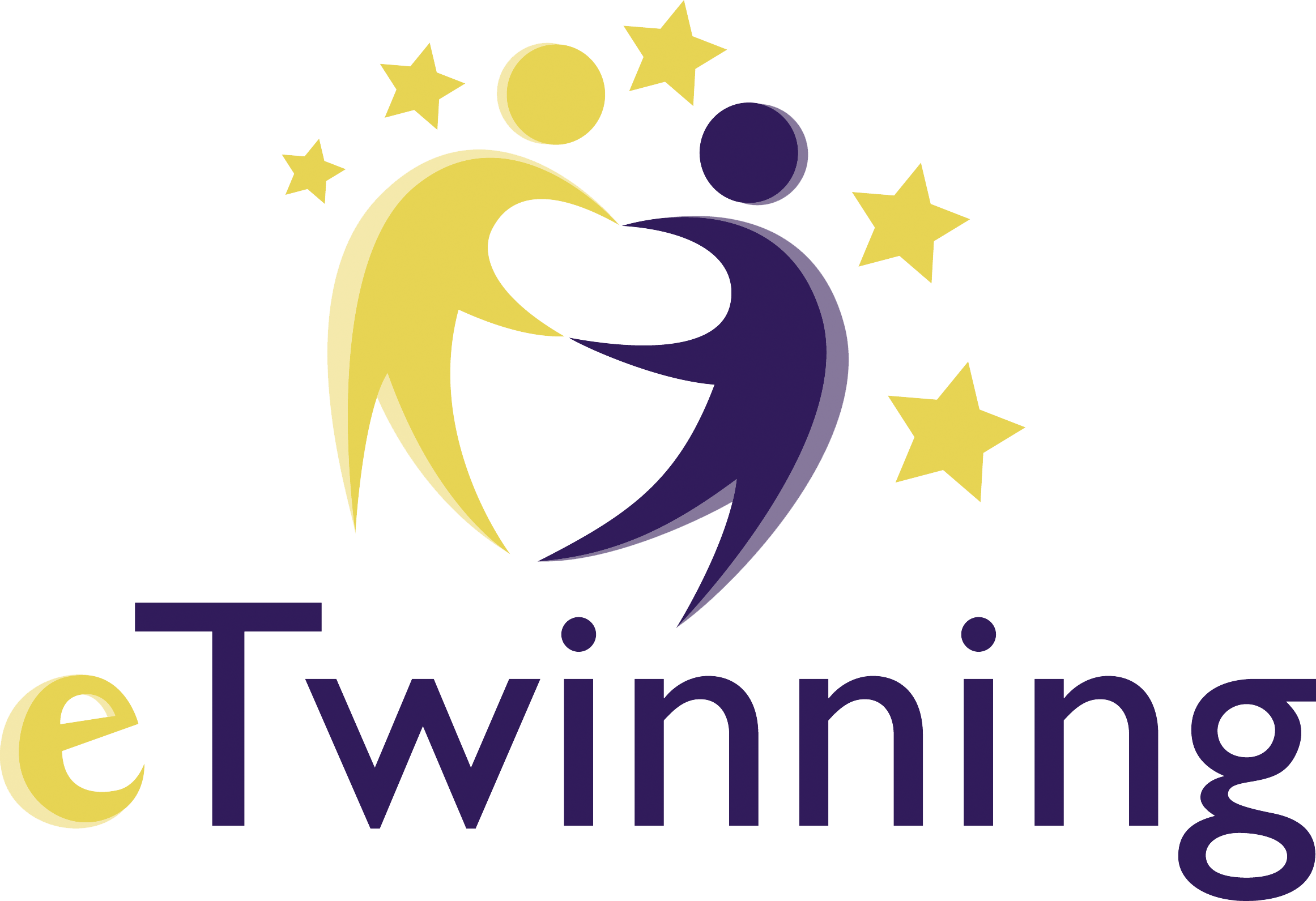 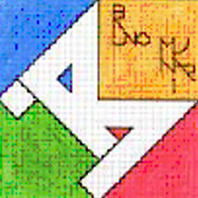 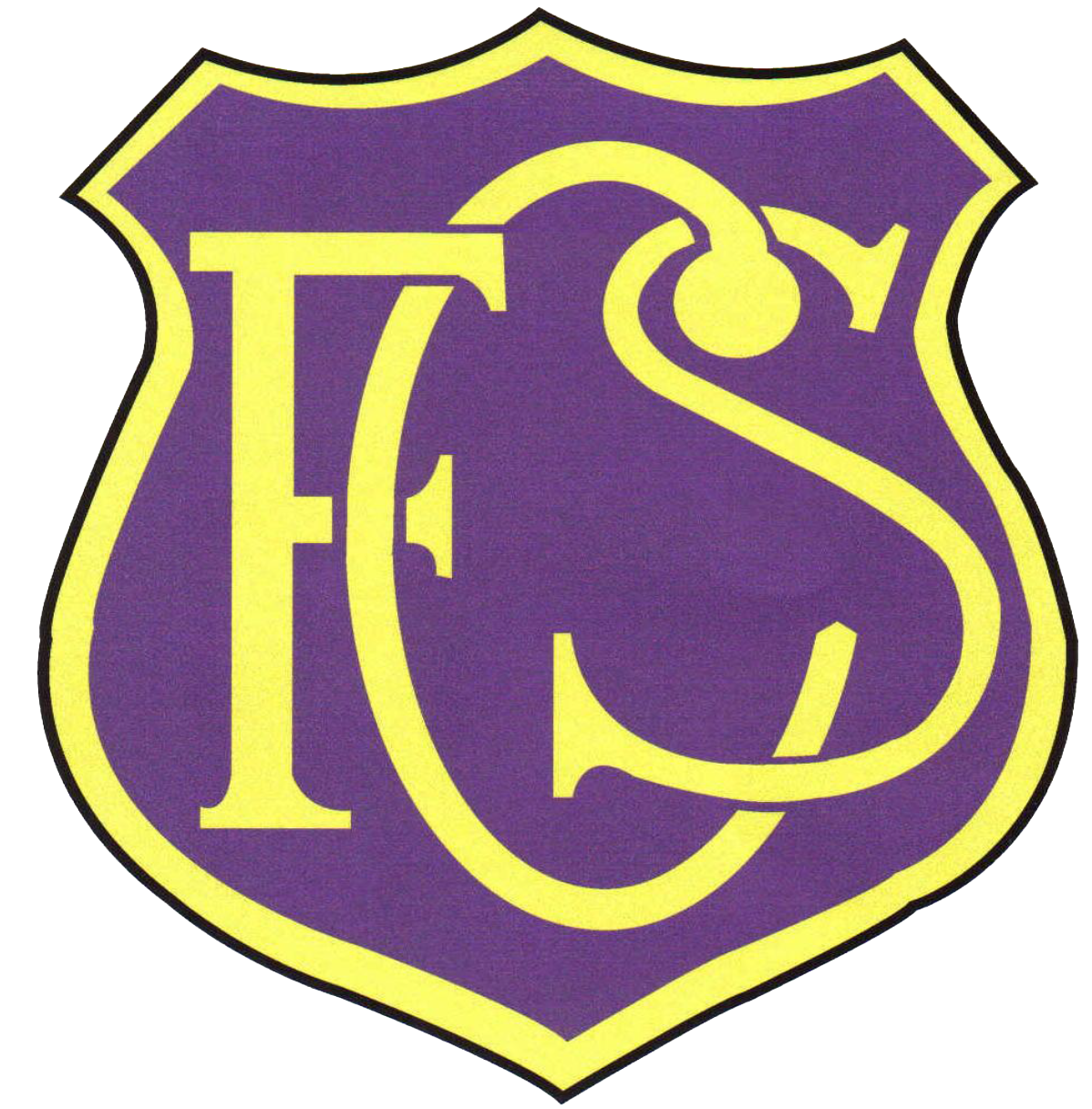 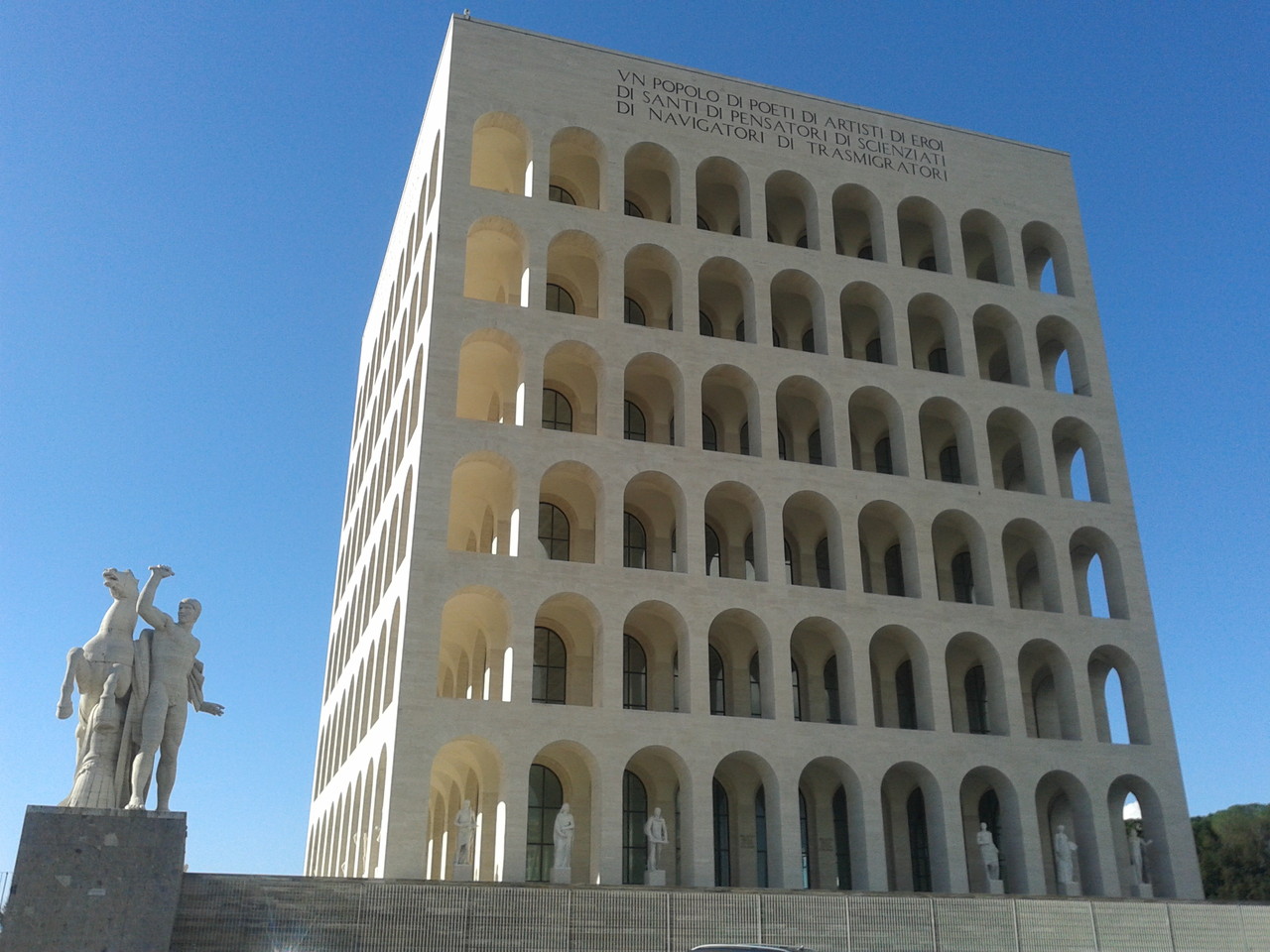 PALAZZO DELLA CIVILTA’ ITALIANA
ALSO KNOWN AS SQUARE COLOSSEUM, TODAY IT IS THE HEADQUARTERS OF FENDI.
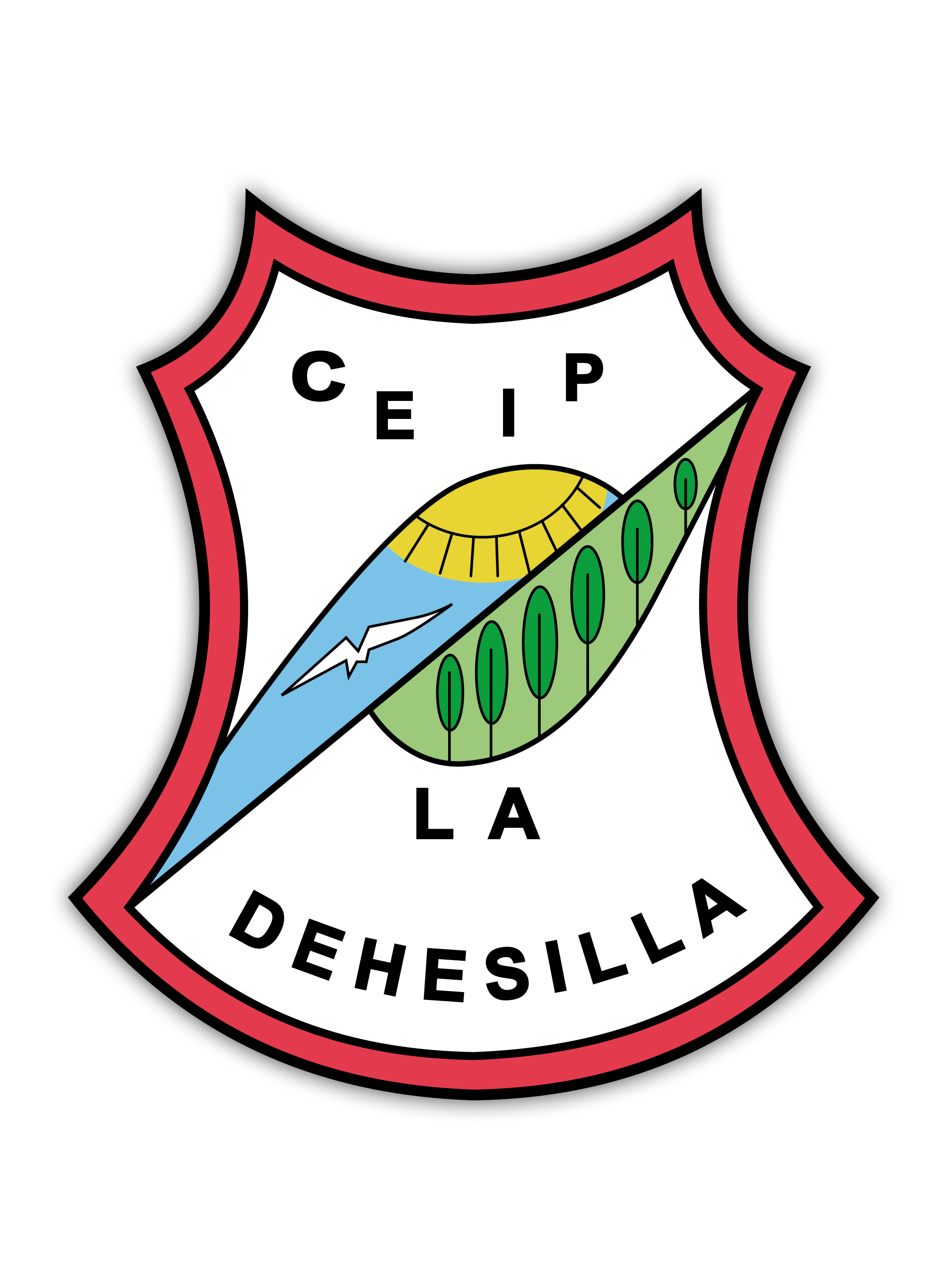 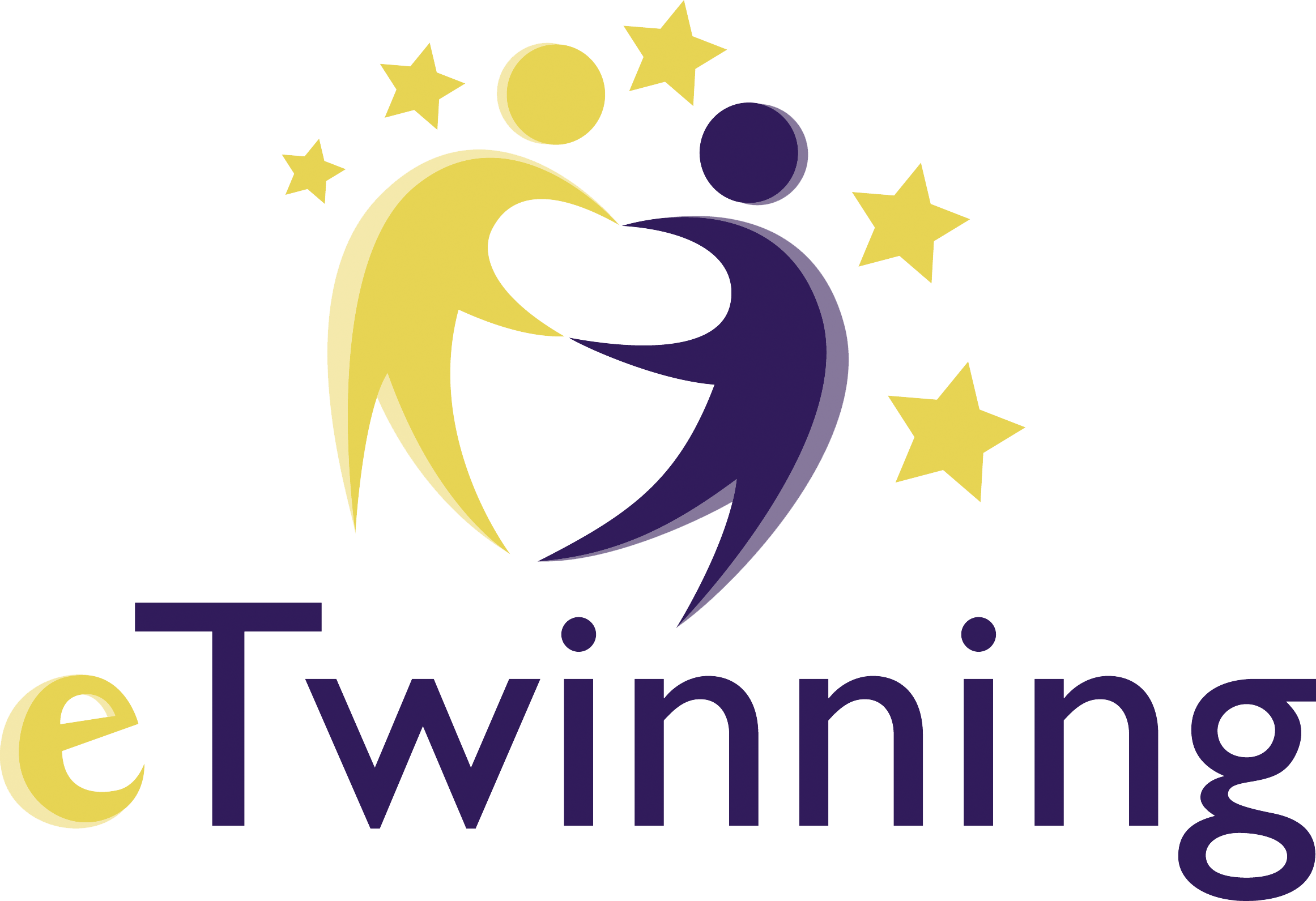 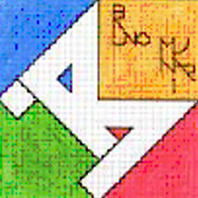 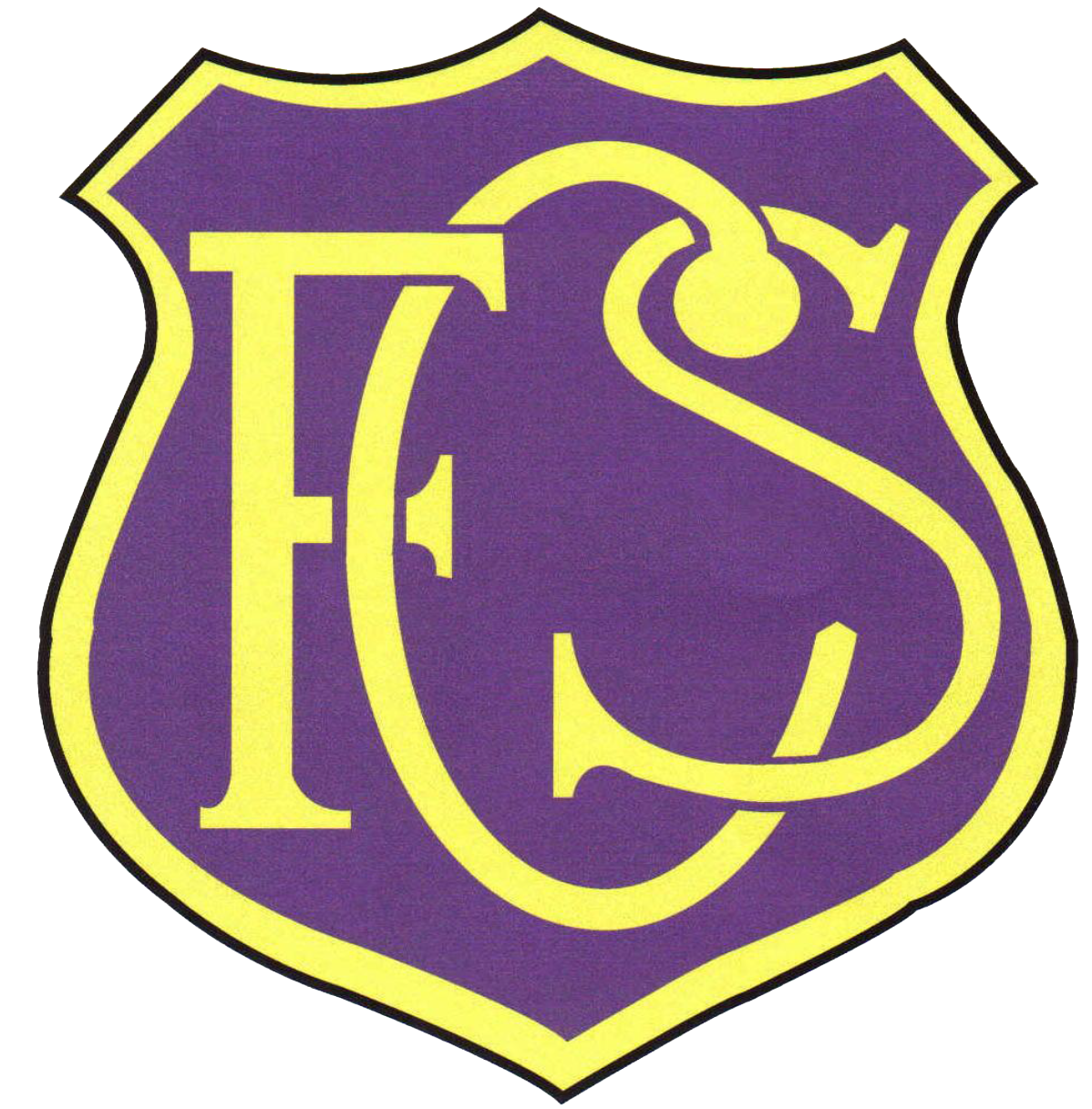 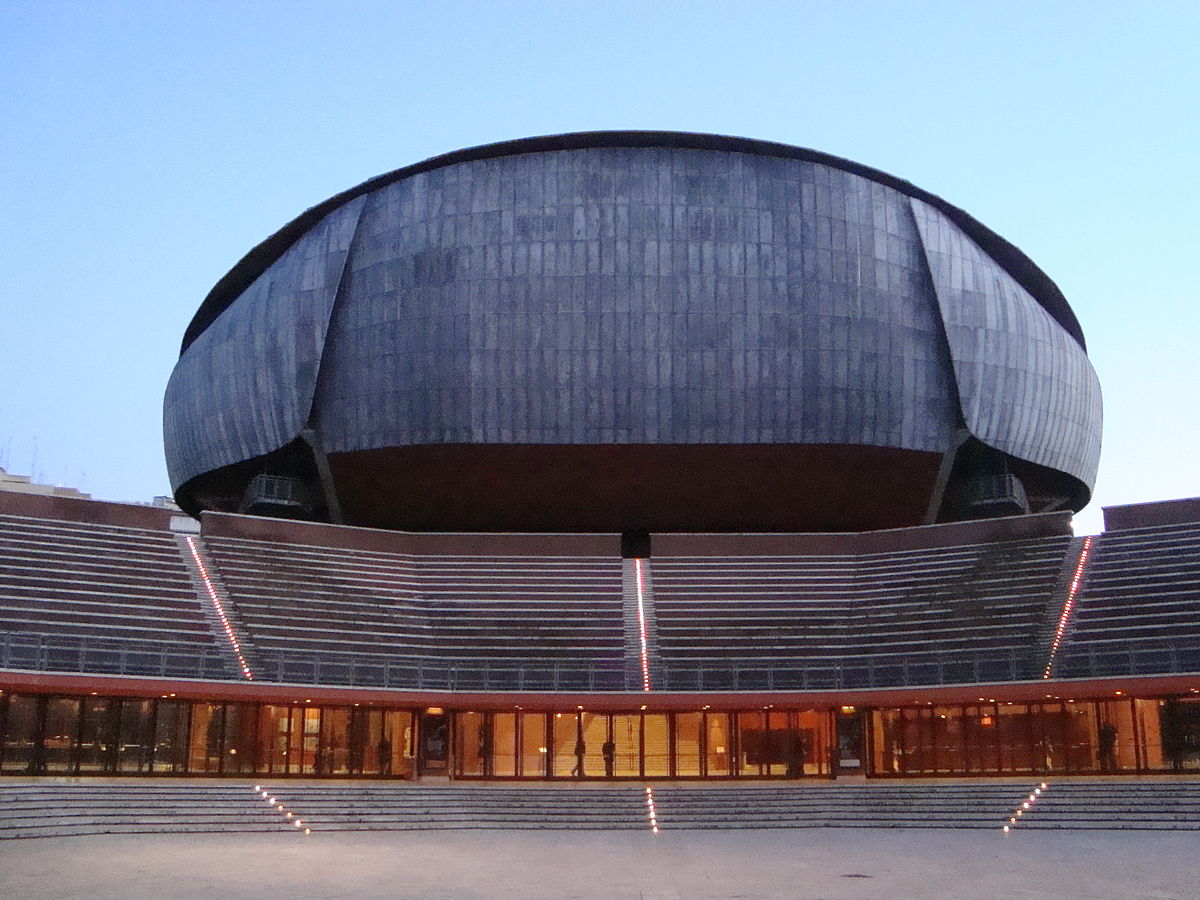 MUSIC PALACE
IT IS THE LARGEST EUROPEAN STRUCTURE DEDICATED TO THE MUSIC, PROJECTED BY ARCHITECT RENZO PIANO (2002).
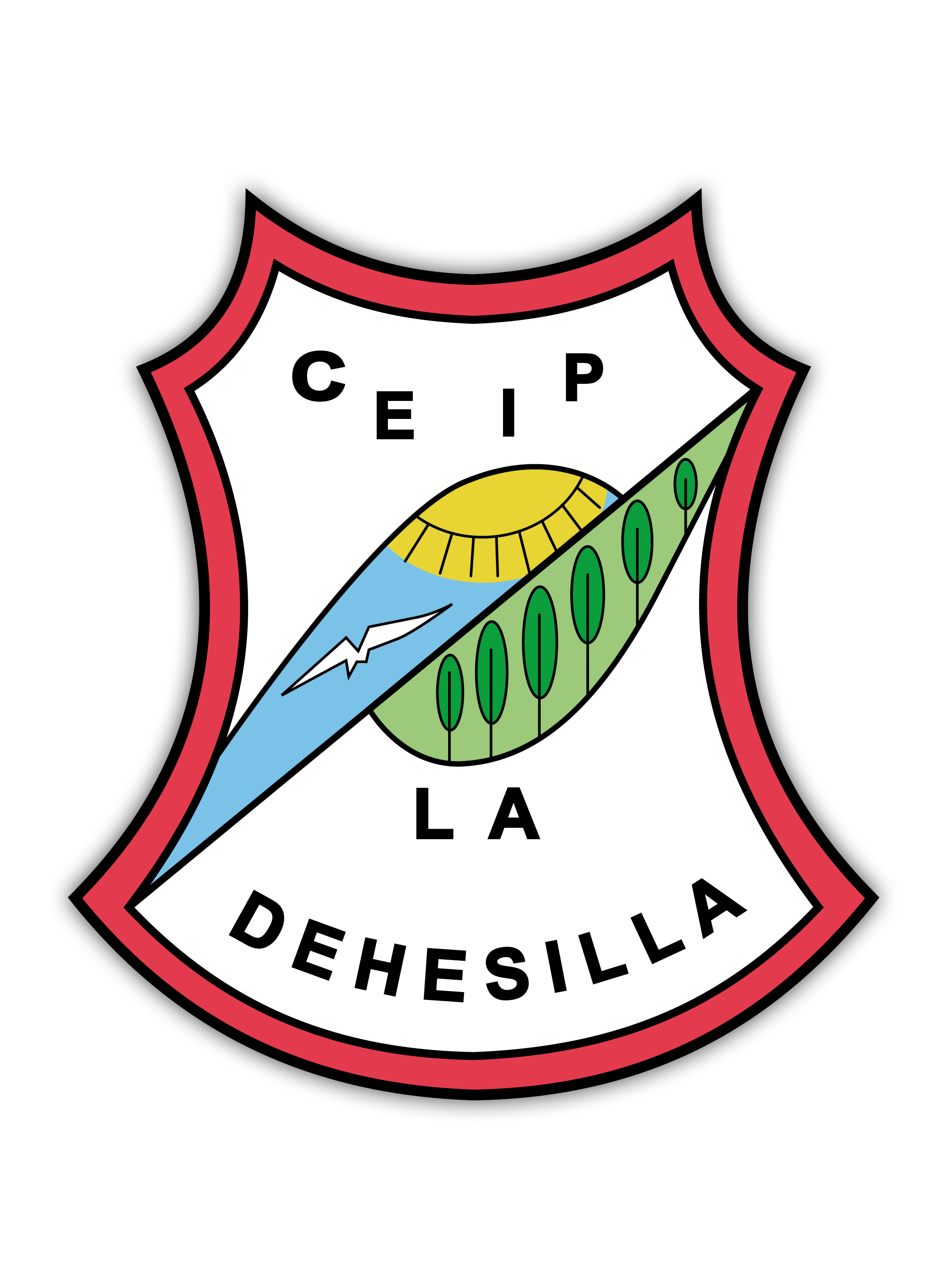 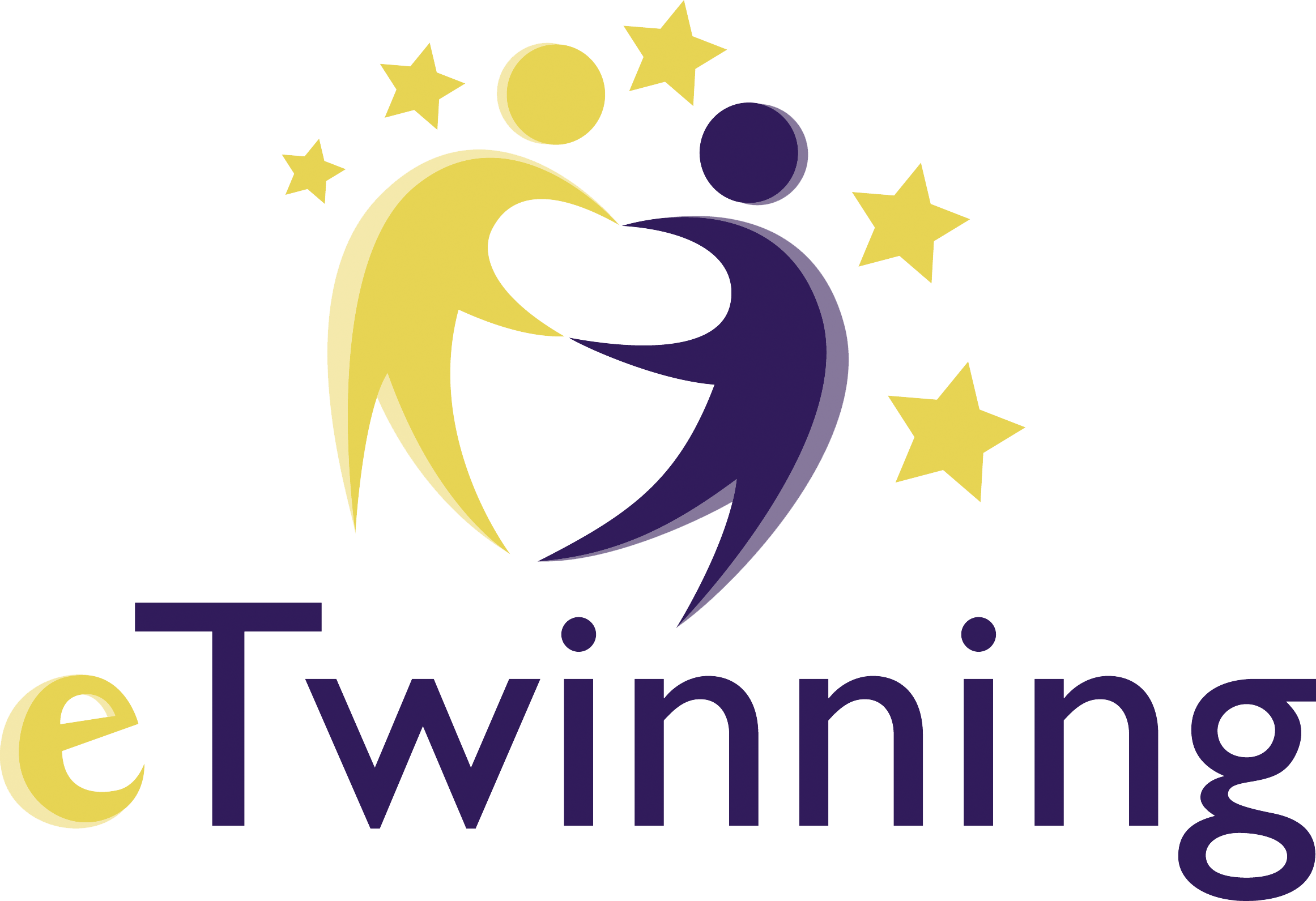 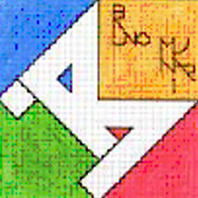 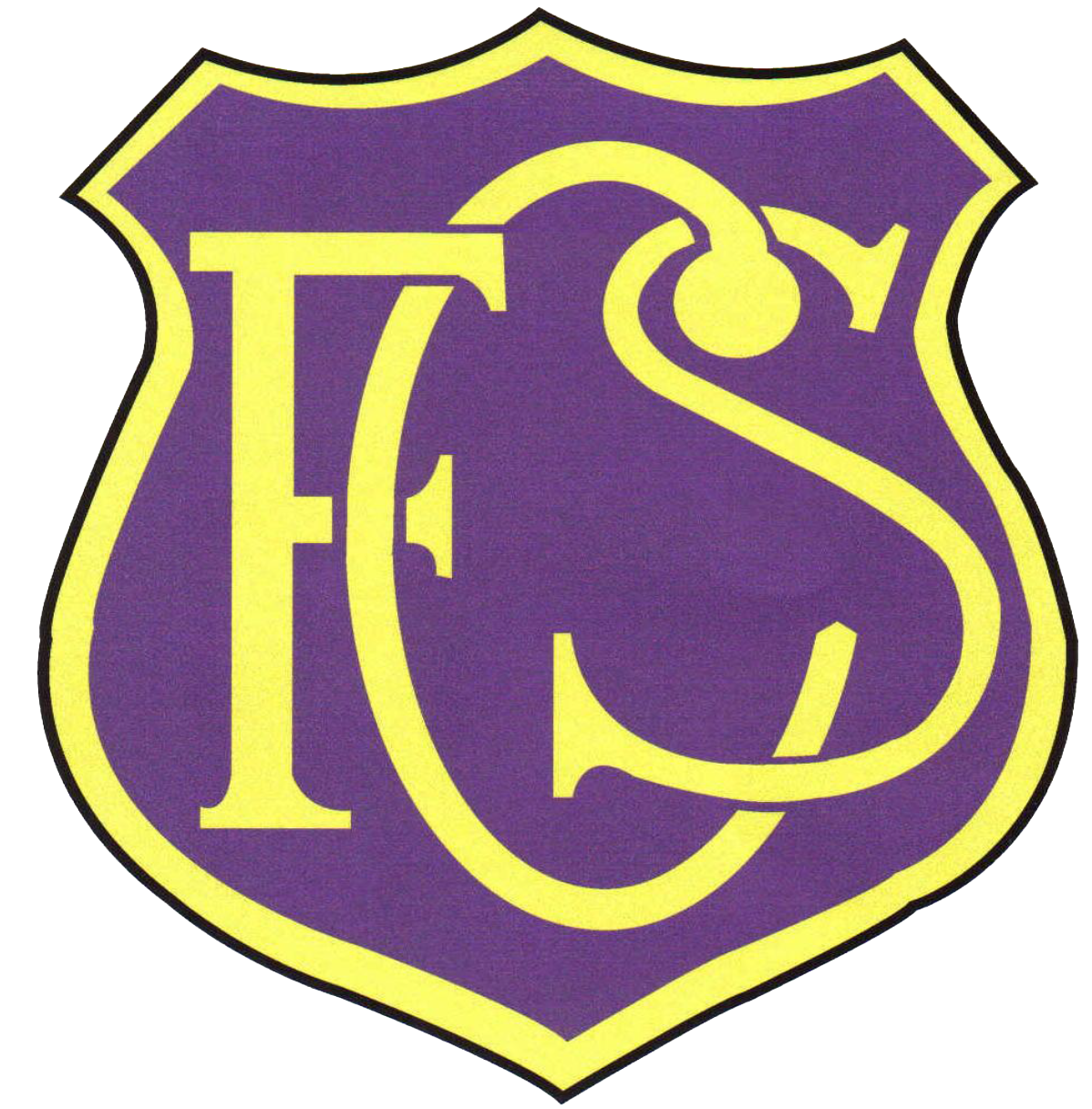 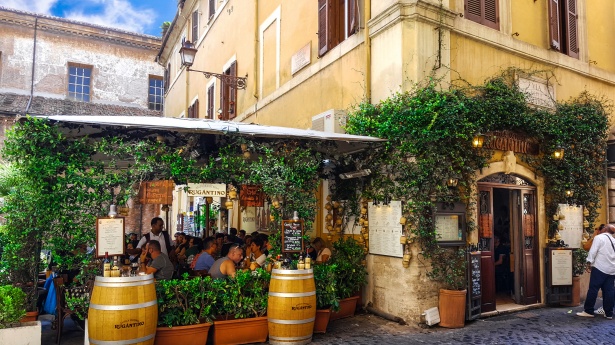 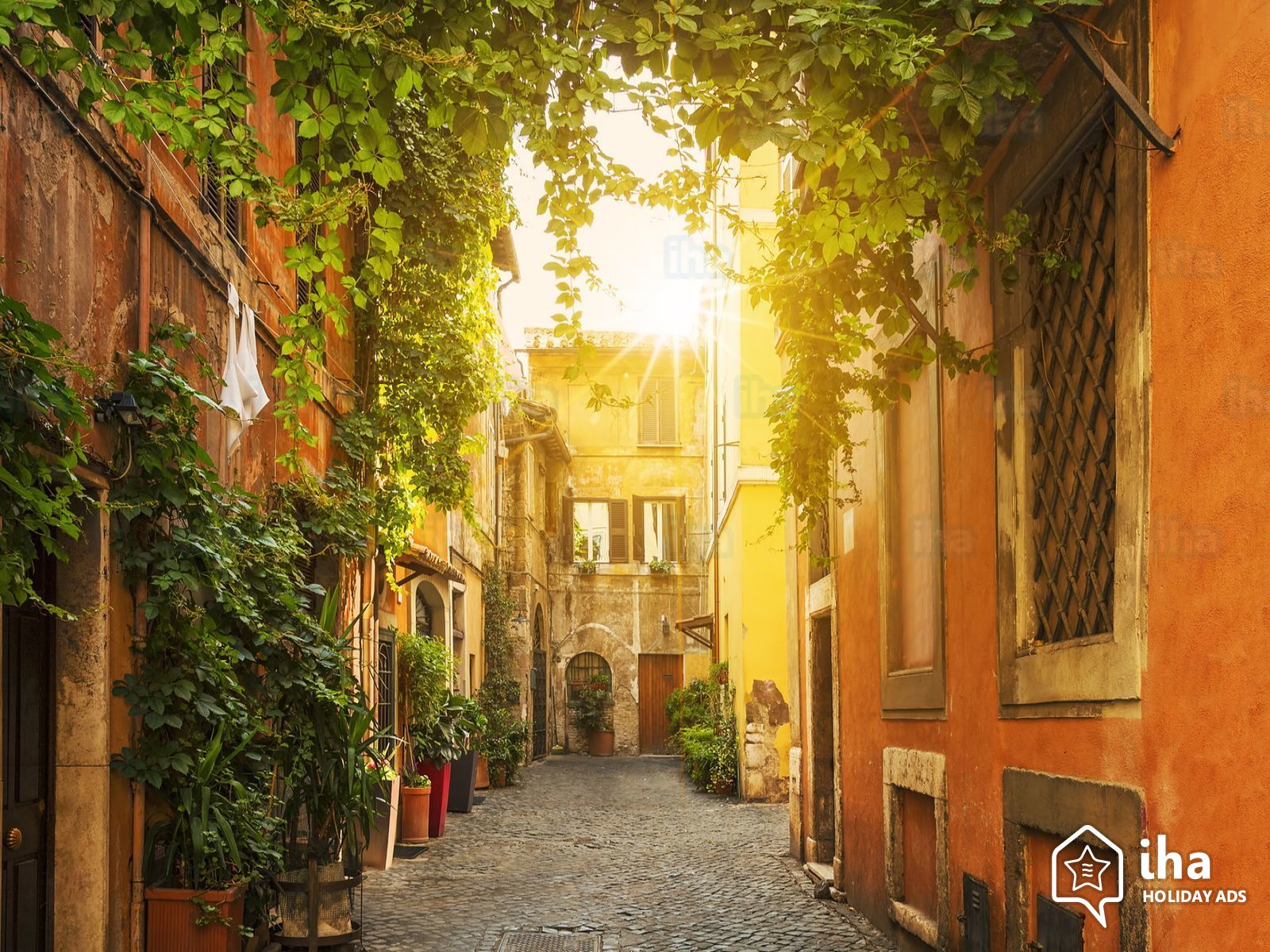 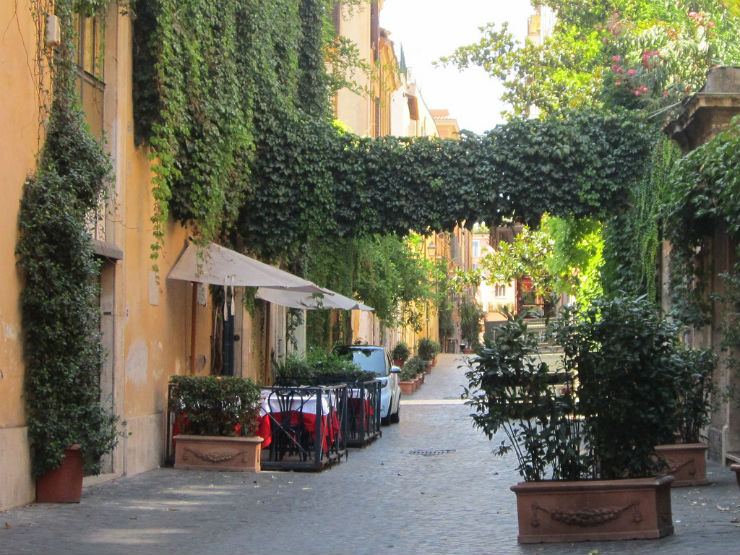 TRASTEVERE
IT IS A DISTRICT OF ROME. ITS STREETS ARE A PICTURESQUE WARREN OF OCHRE-COLORED BUILDINGS AND FLOWERS FILLED BALCONIES.